Математическая игра
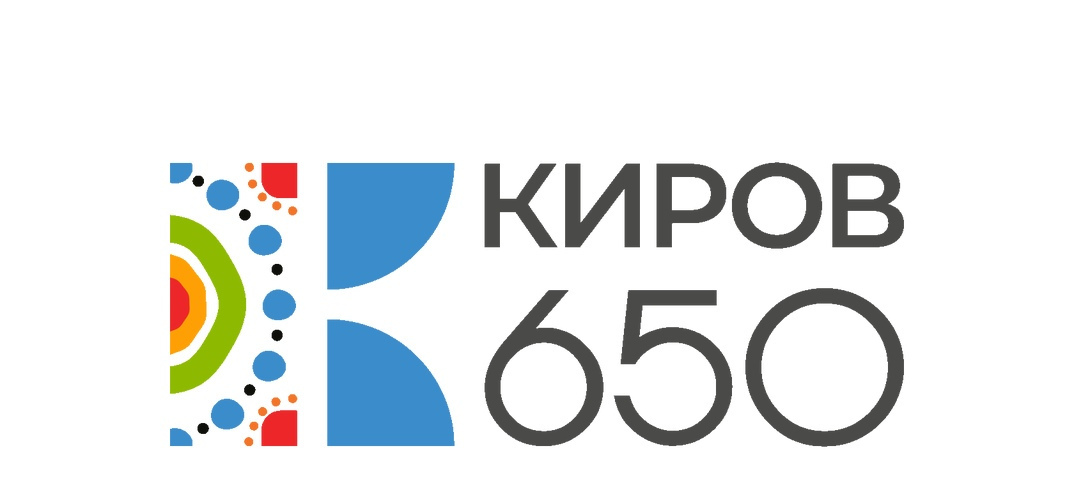 Автор: Пирогова Ирина Витальевна, учитель математики
МКОУ СОШ с. Ильинск
2024 г.
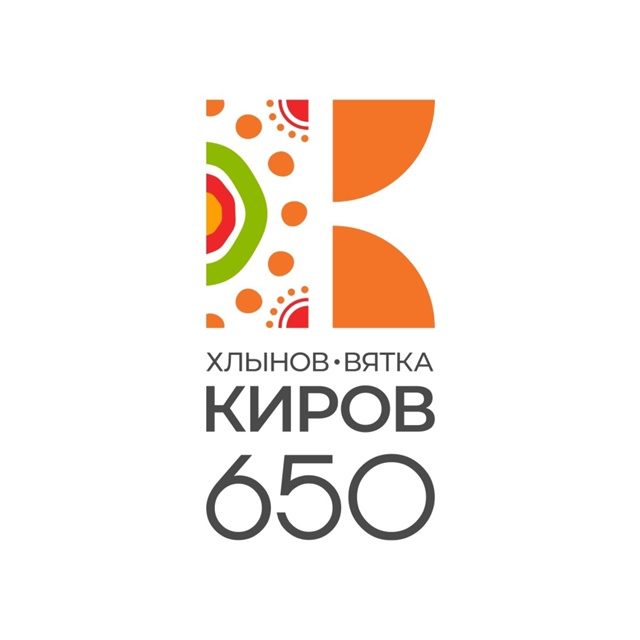 1 раунд 
  «ИСТОРИЯ ГОРОДА»
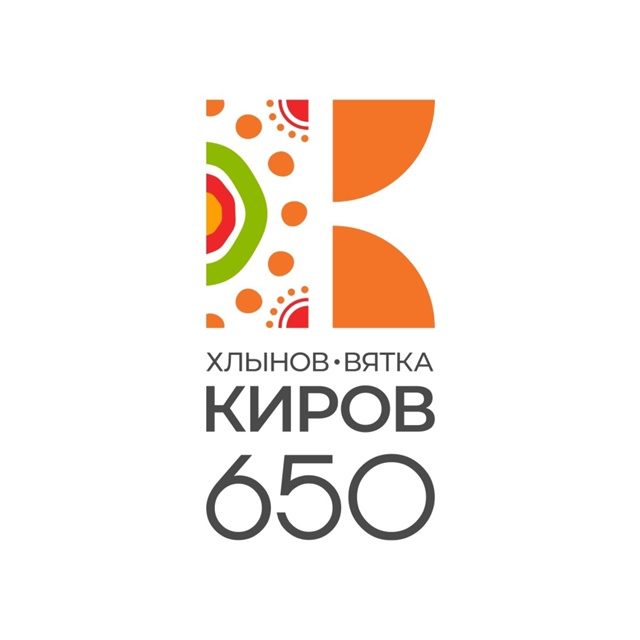 1 балл
В каком году был основан город Киров?
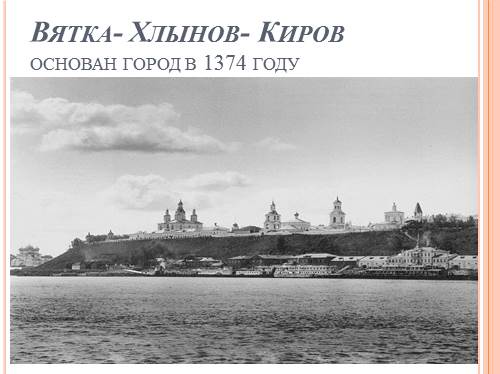 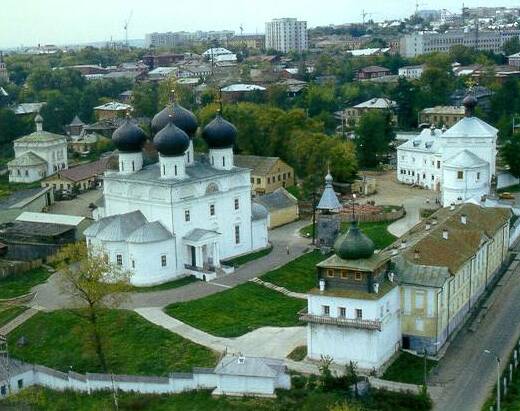 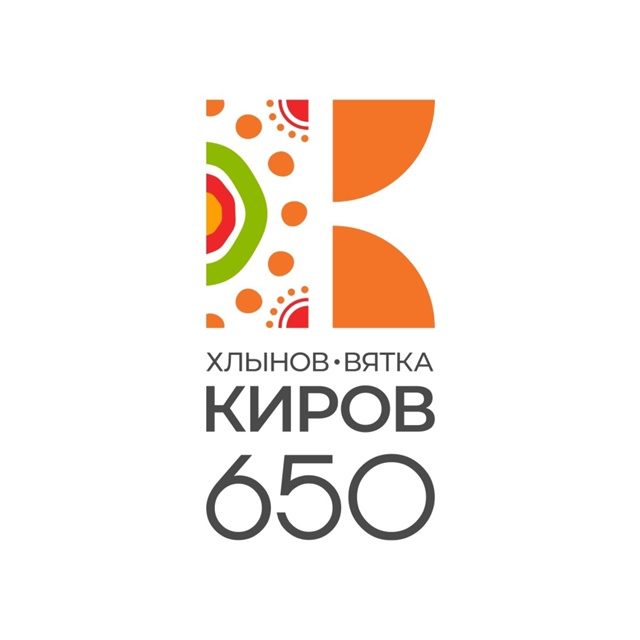 1 балл
В каком году был основан город Киров?
Годом основания считается 
1374 год
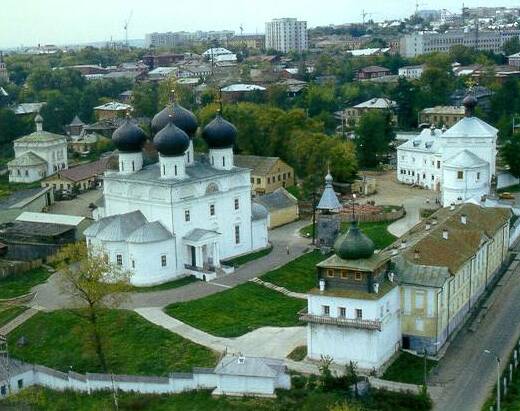 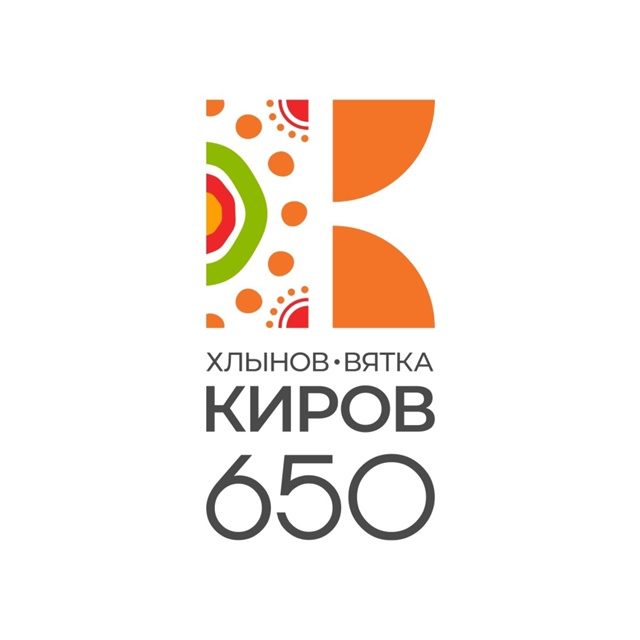 2 балла
Сколько лет город носил название Хлынов?
2024 - 1100 - 724
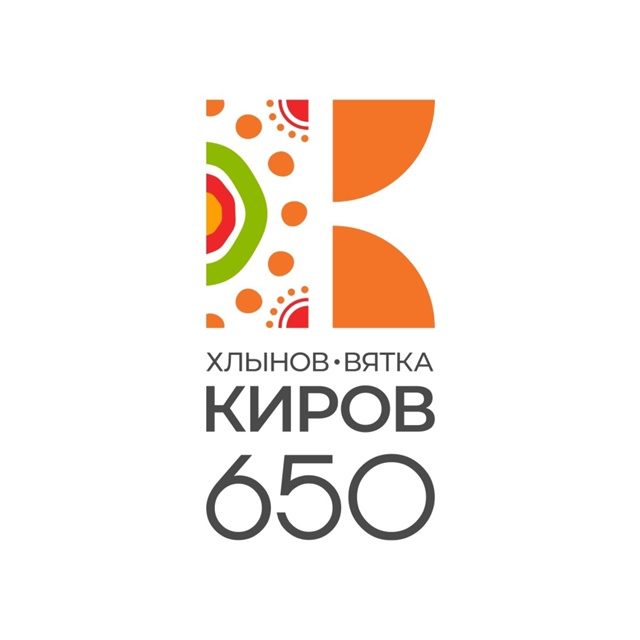 2 балла
Сколько лет город носил название Хлынов?
200 лет
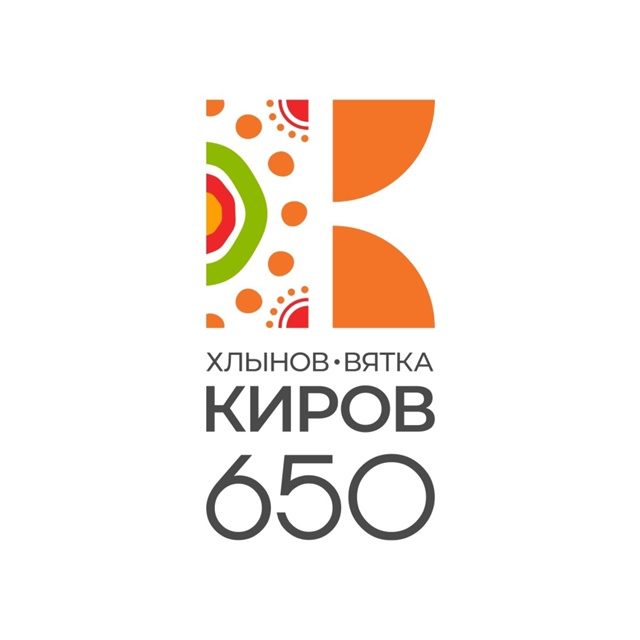 3 балла
Современное название Киров получил 5 декабря какого года?
2х + 24 = 3892
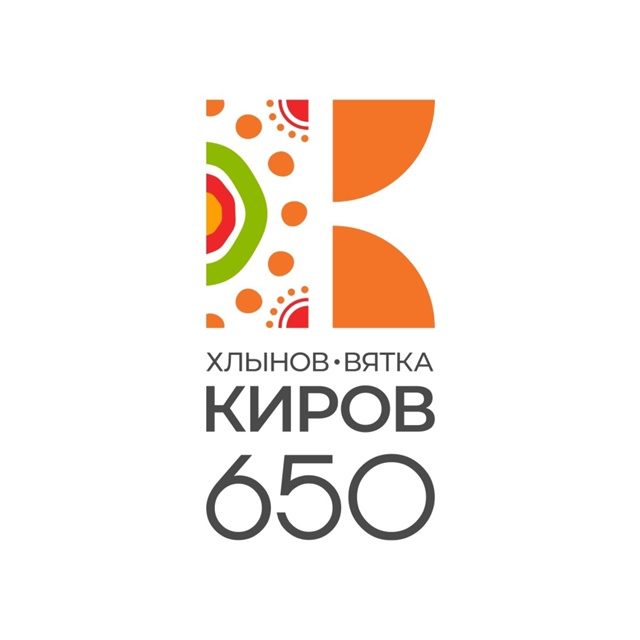 3 балла
Современное название Киров получил 5 декабря какого года?
5 декабря 1934 года
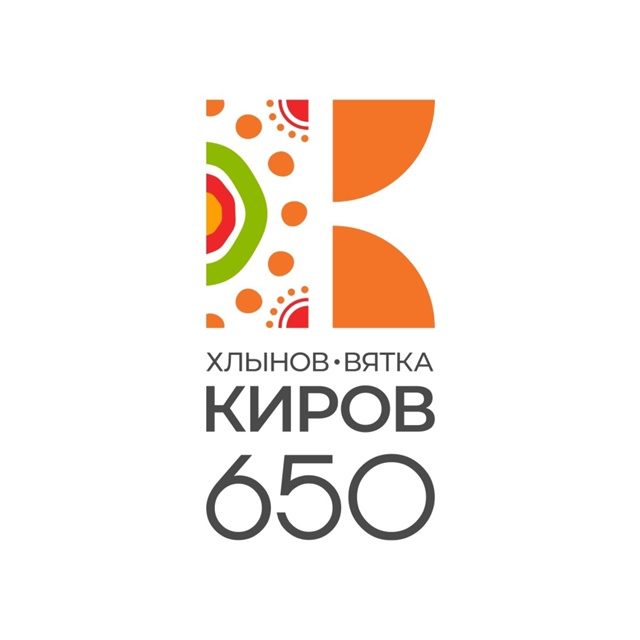 4 балла
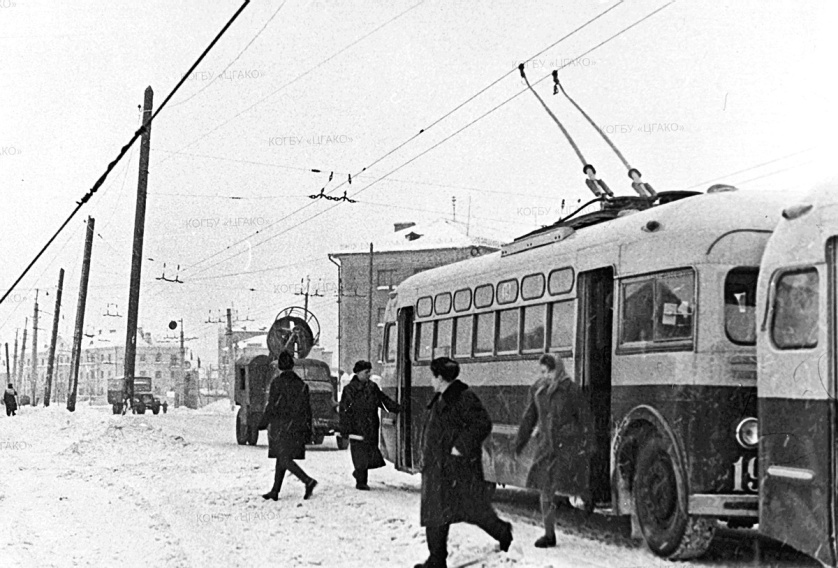 В каком году в Кирове пошли первые троллейбусы?
Расшифруйте  
1 0 0 0 9 0 0 0 4 0 0 0 3 0 0 0
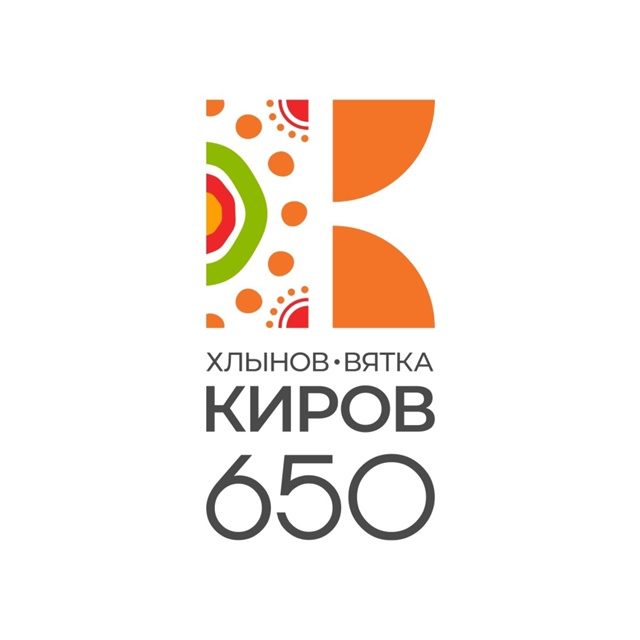 4 балла
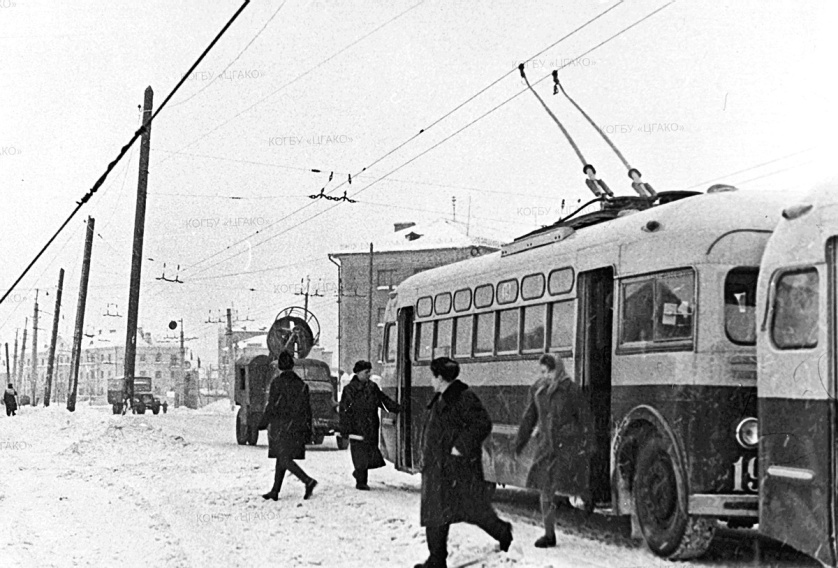 В каком году в Кирове пошли первые троллейбусы?
В 1943 году
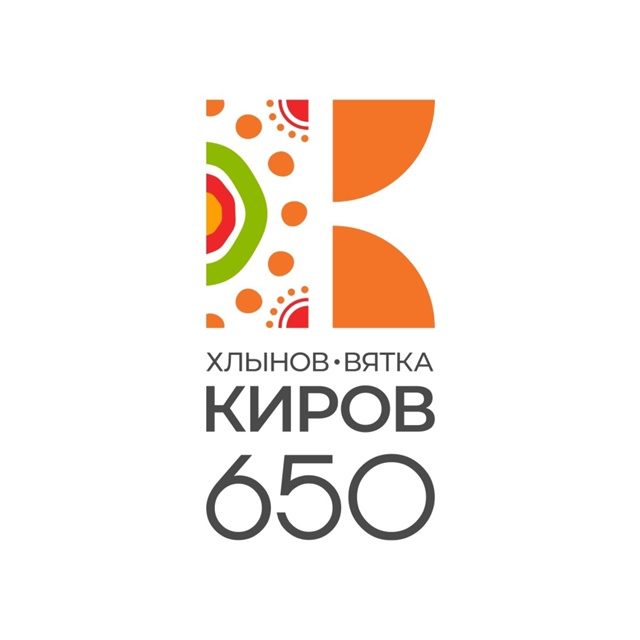 5 баллов
В каком году Кирову присвоено почетное звание «Город трудовой славы»?
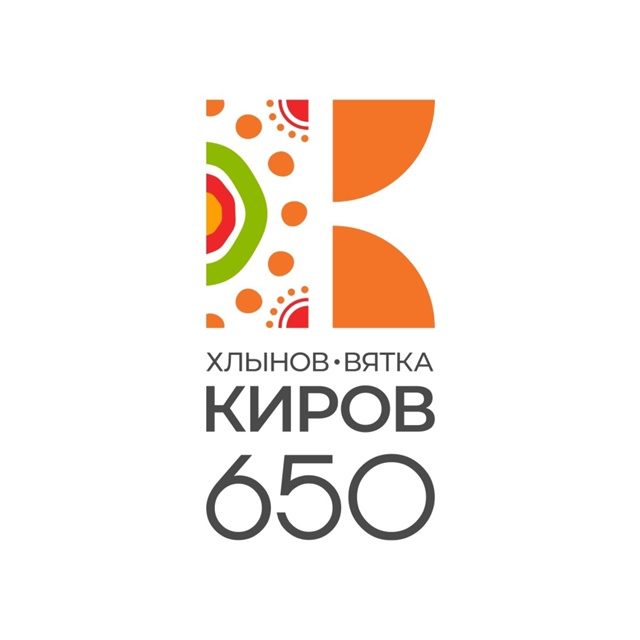 5 баллов
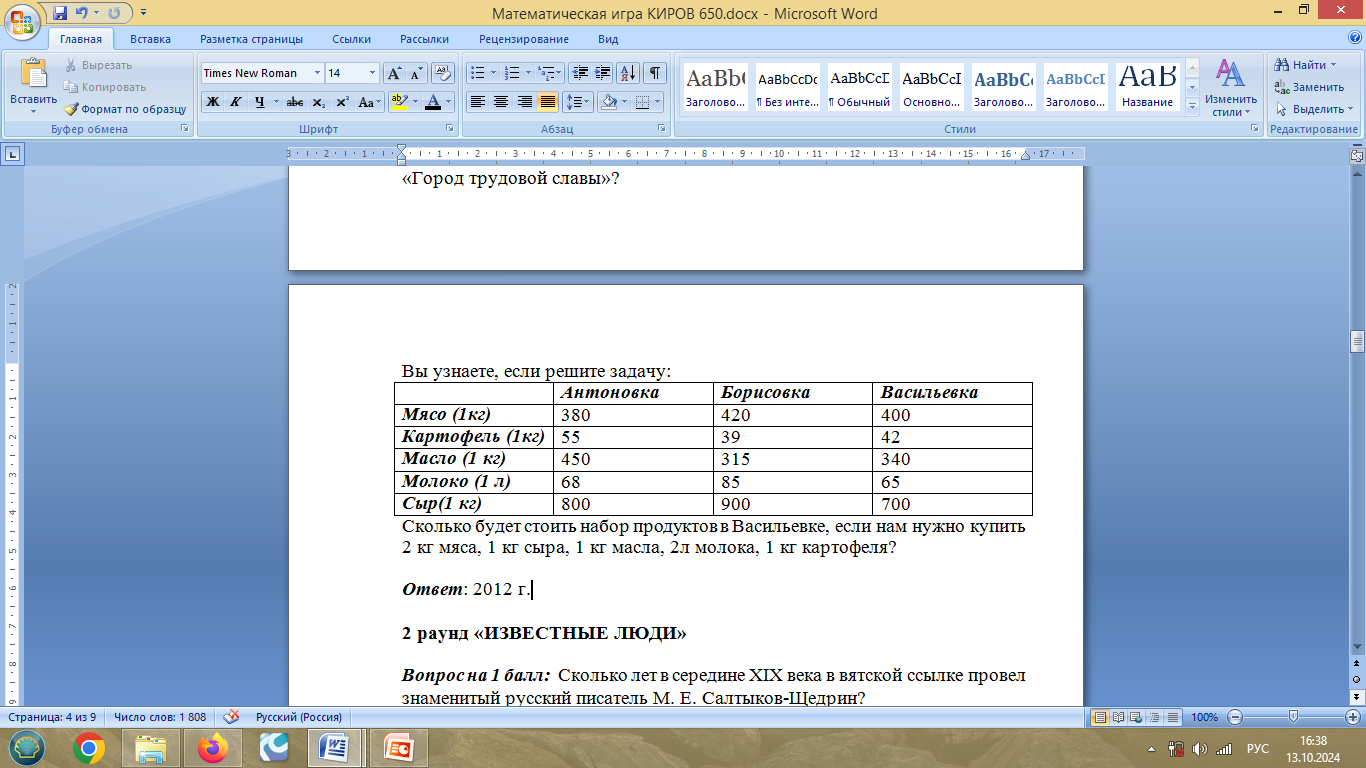 Сколько будет стоить набор продуктов в Васильевке, если нам нужно купить 2 кг мяса, 1 кг сыра, 1 кг масла, 2л молока, 1 кг картофеля?
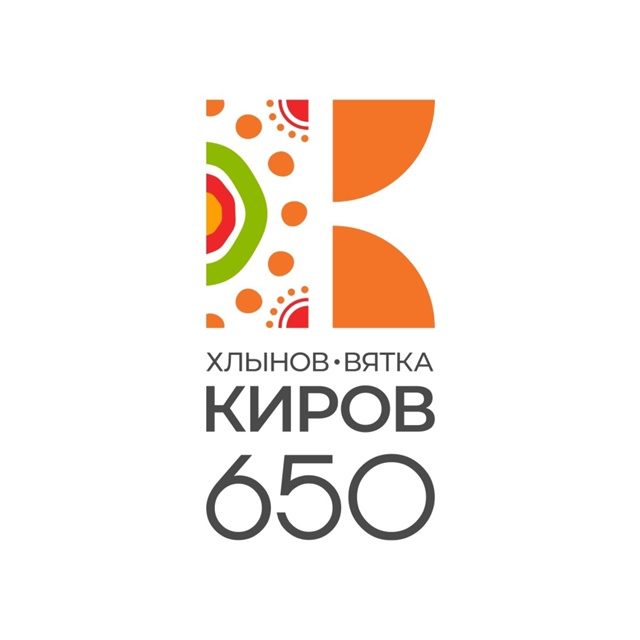 5баллов
В каком году Кирову присвоено почетное звание «Город трудовой славы»?
2012 г.
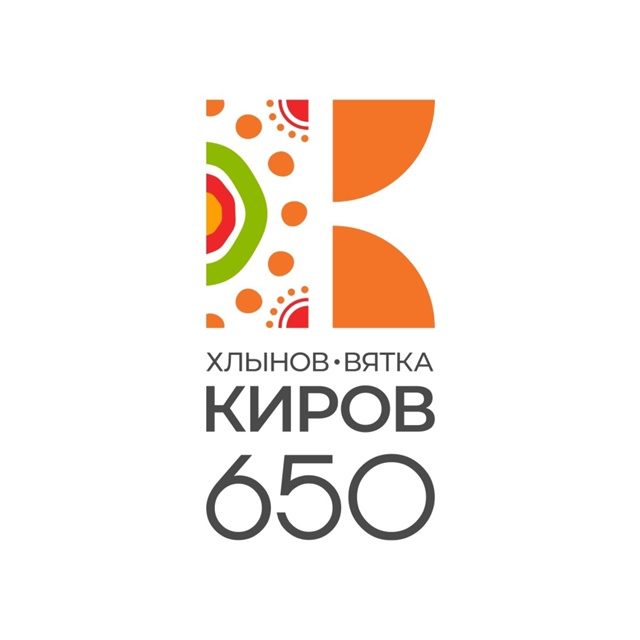 2 раунд 

  «ИЗВЕСТНЫЕ ЛЮДИ»
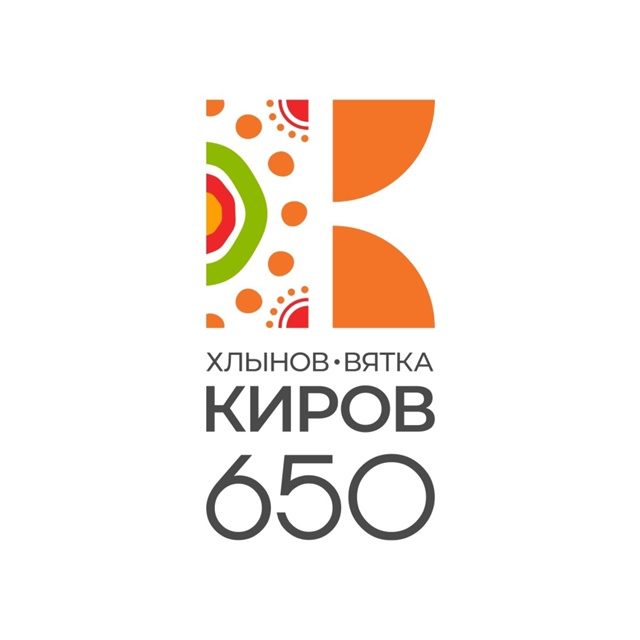 1 балл
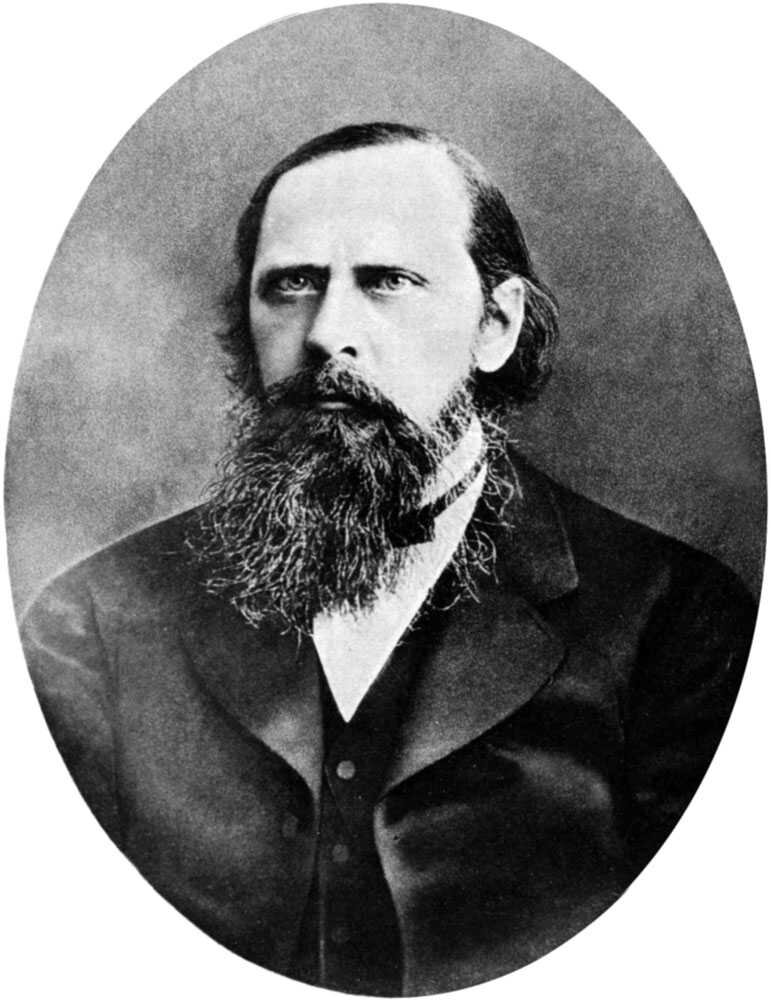 Сколько лет в середине XIX века в вятской ссылке провел знаменитый русский писатель М. Е. Салтыков-Щедрин?
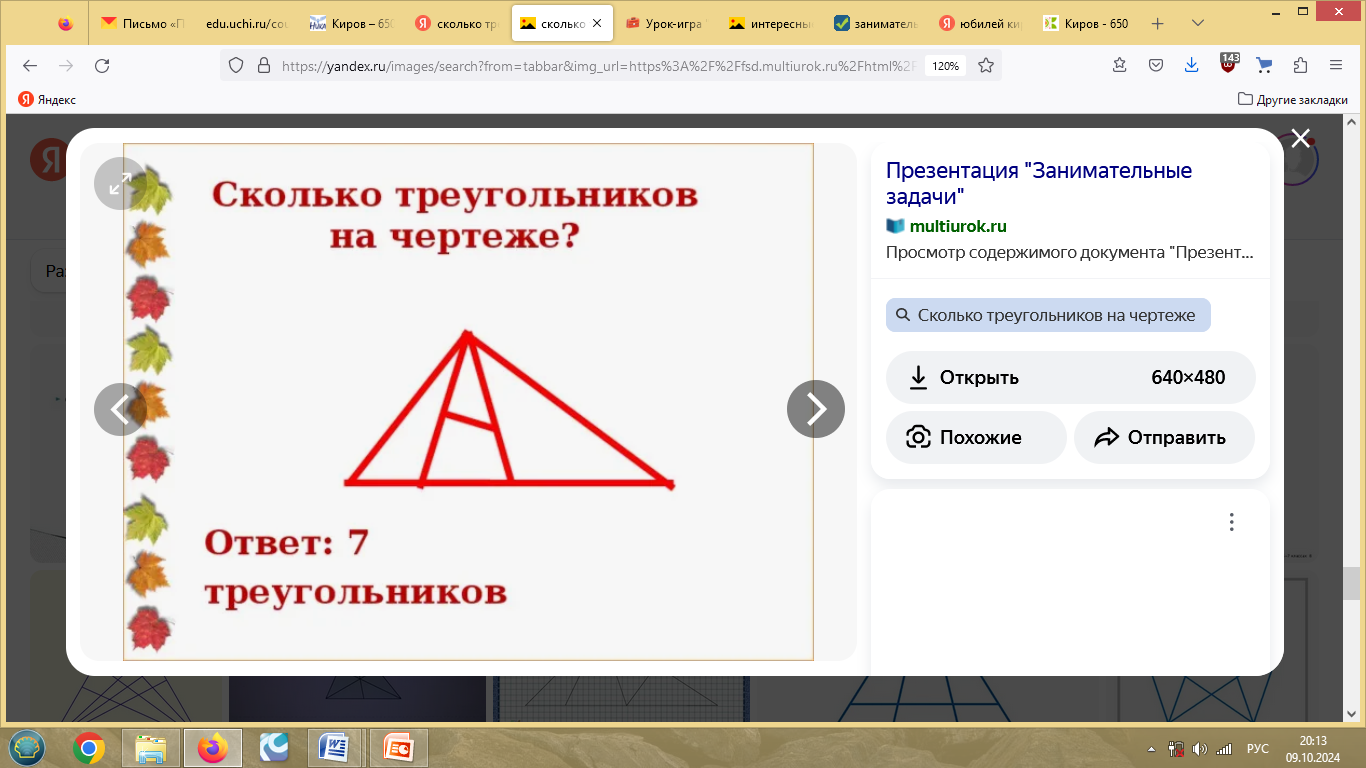 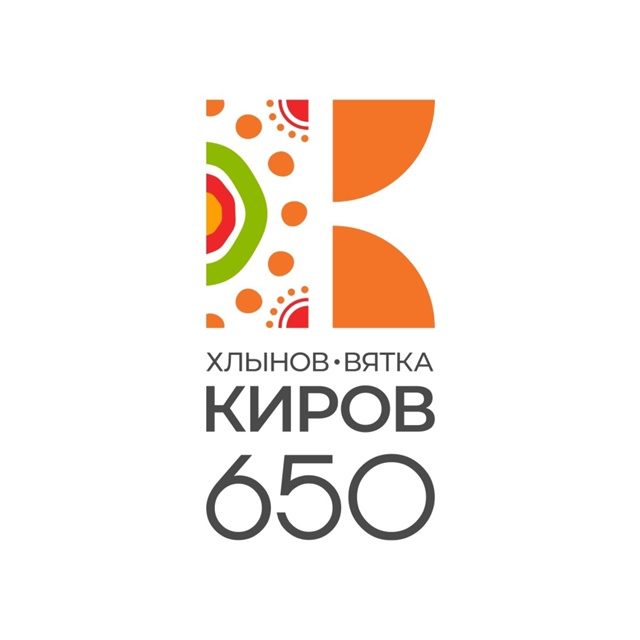 1 балл
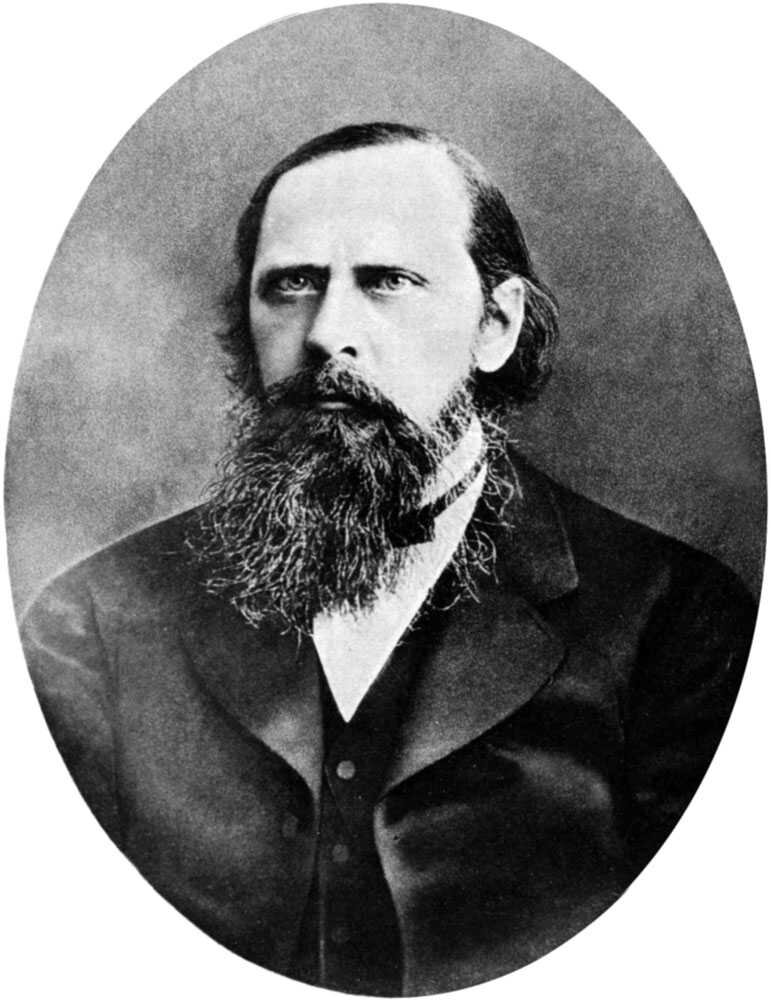 Сколько лет в середине XIX века в вятской ссылке провел знаменитый русский писатель М. Е. Салтыков-Щедрин?
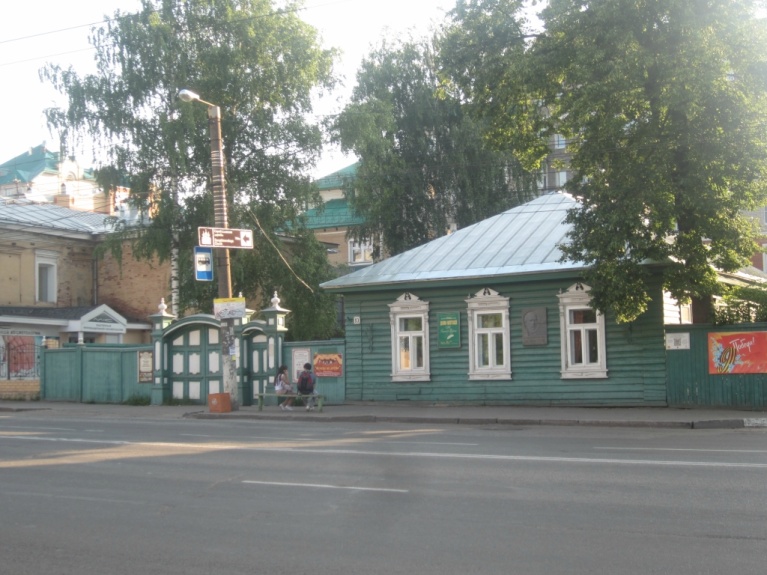 7 лет
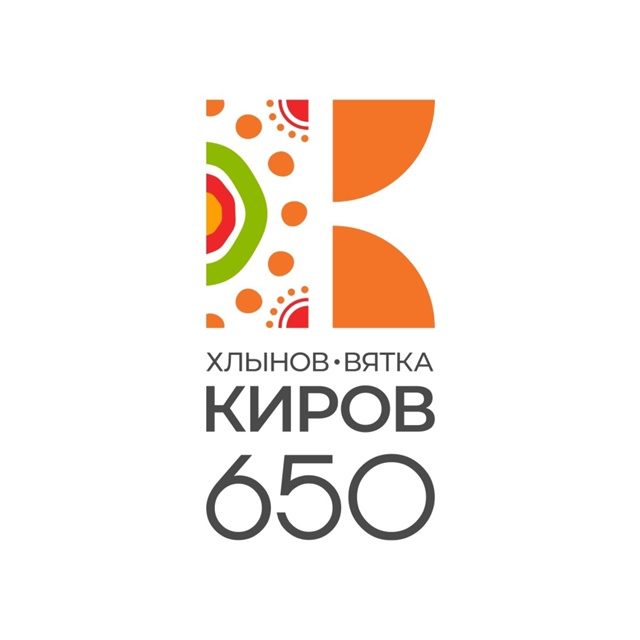 2 балла
Александр Грин, автор повести «Алые паруса», родился в Вятской губернии. Дом, где автор провел свои детские годы сохранился. Узнайте номер дома
112 - 34+4
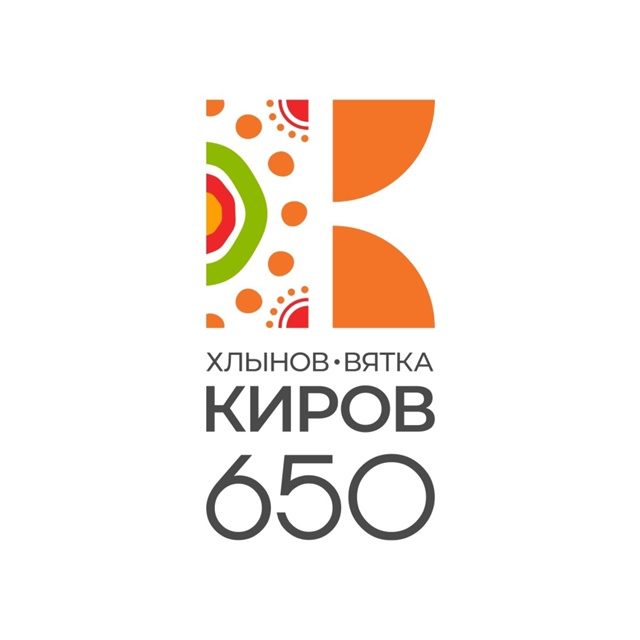 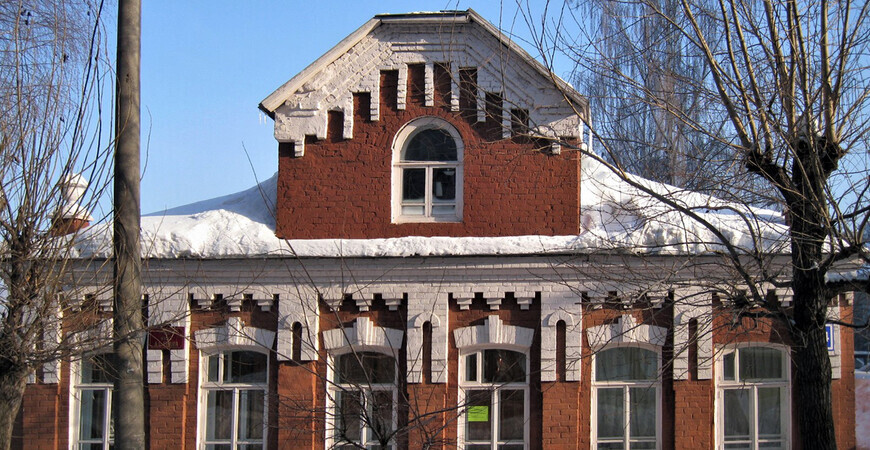 2 балла
Александр Грин, автор повести «Алые паруса», родился в Вятской губернии. Дом, где автор провел свои детские годы сохранился. Узнайте номер дома
ул. Володарского, 44.
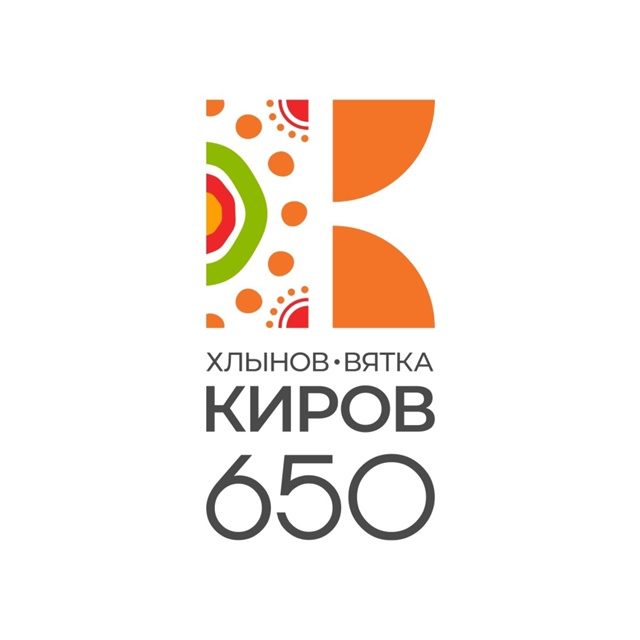 3 балла
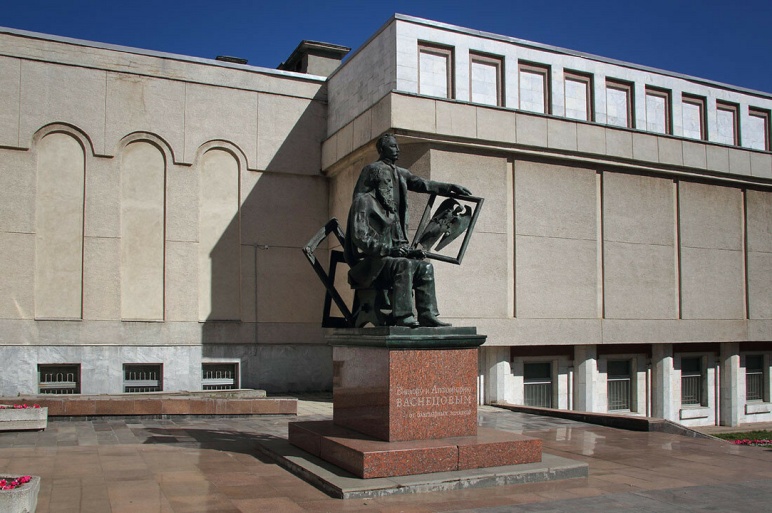 Сколько примерно экспозиций в вятском художественном музее имени В.М. и А.М. Васнецовых?
Из трех нулей и двух двоек составьте наибольшее пятизначное число
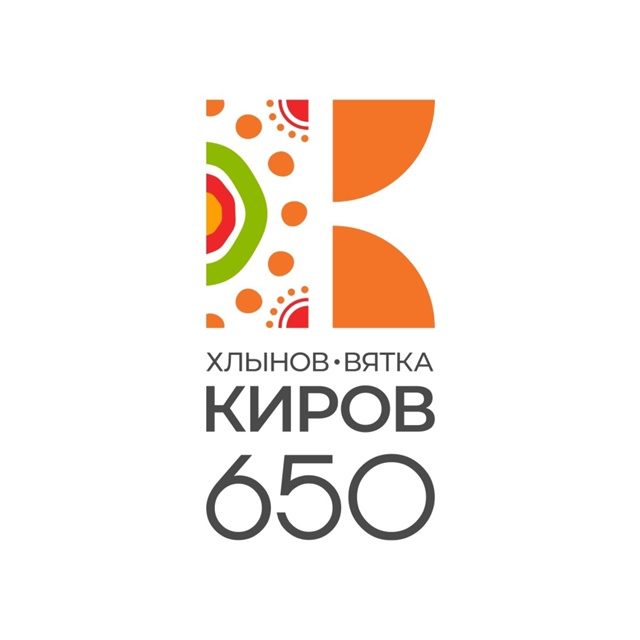 3
балла
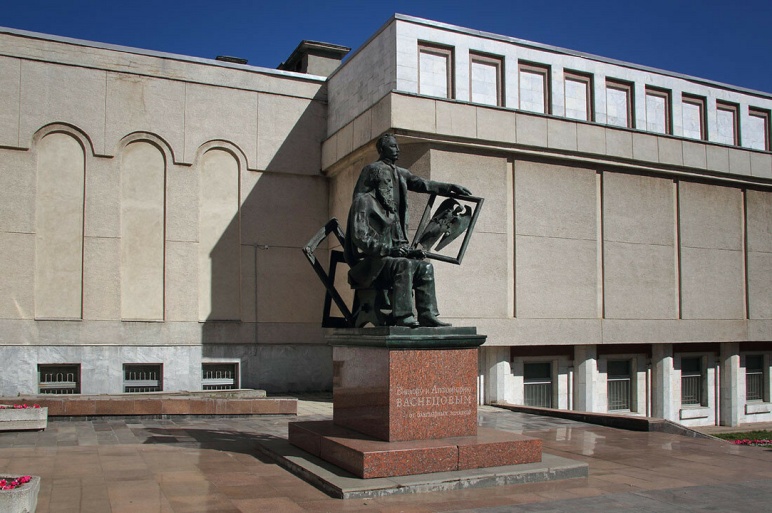 Сколько примерно экспозиций в вятском художественном музее имени В.М. и А.М. Васнецовых?
более 22000
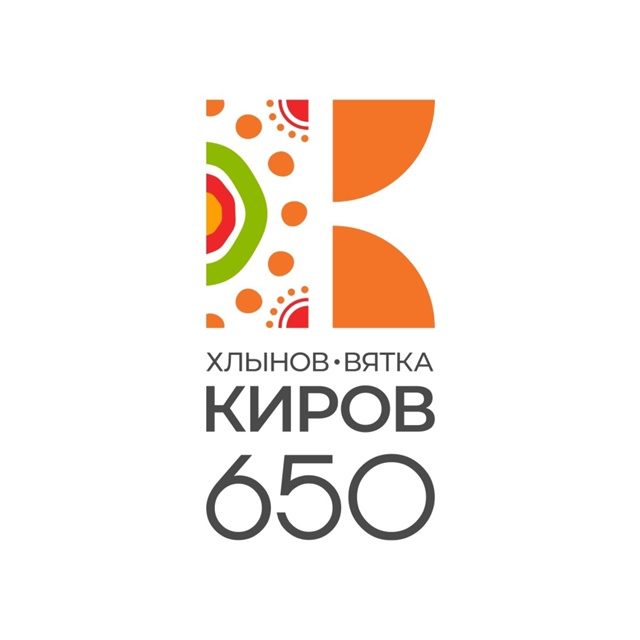 4 балла
Фамилия летчика- космонавта, который родился  в Кирове?
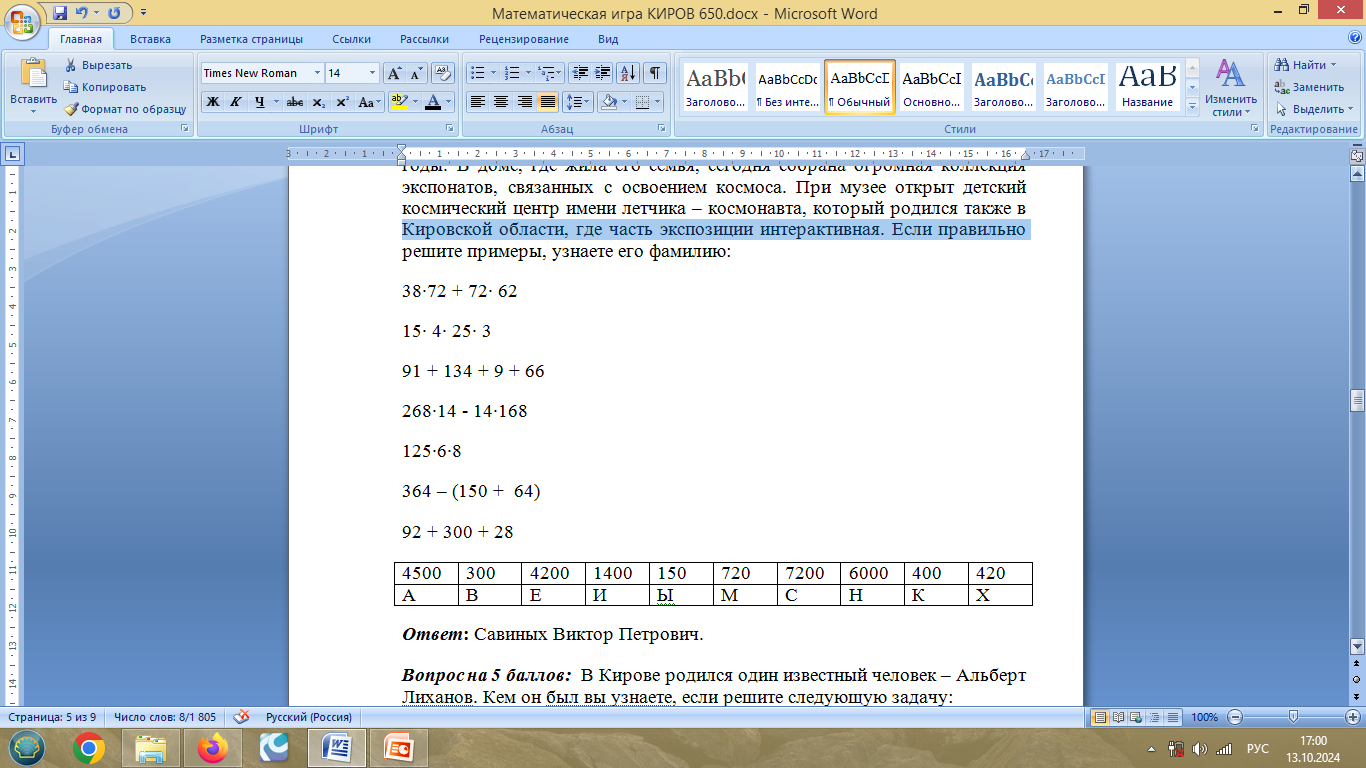 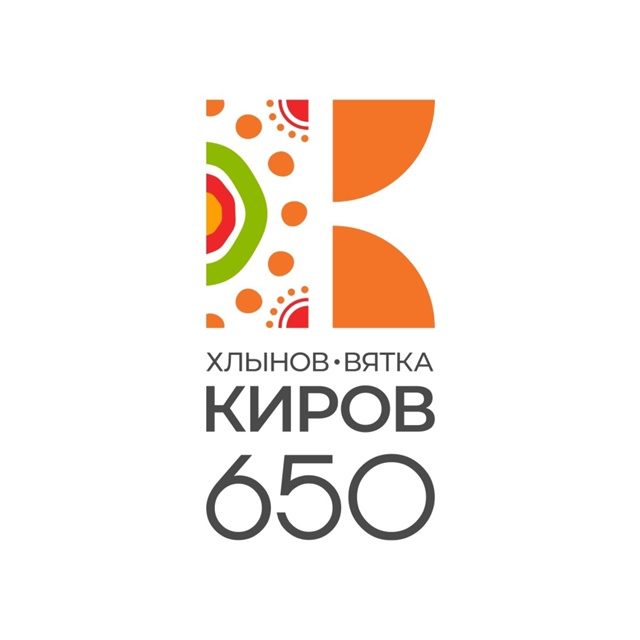 4 балла
Фамилия летчика- космонавта, который родился в Кирове?
Савиных Виктор Петрович
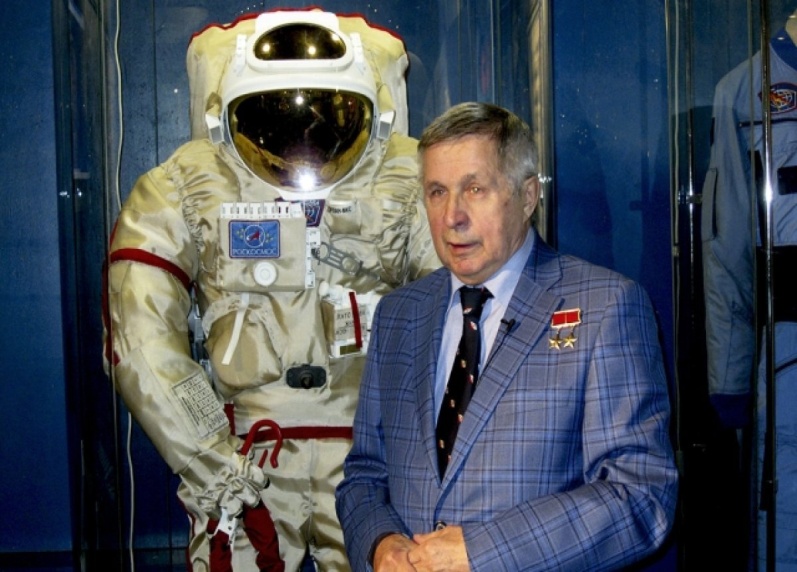 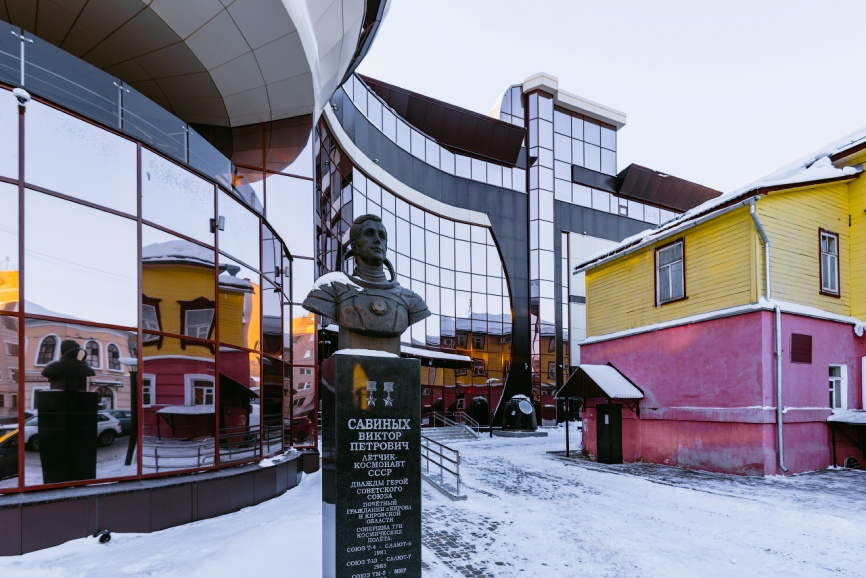 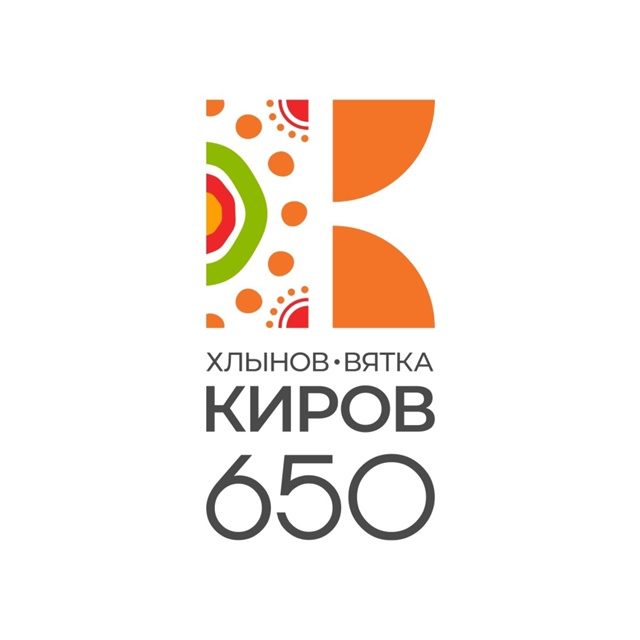 5 баллов
В Кирове родился один известный человек – Альберт Лиханов. Кем он был вы узнаете, если решите следующую задачу
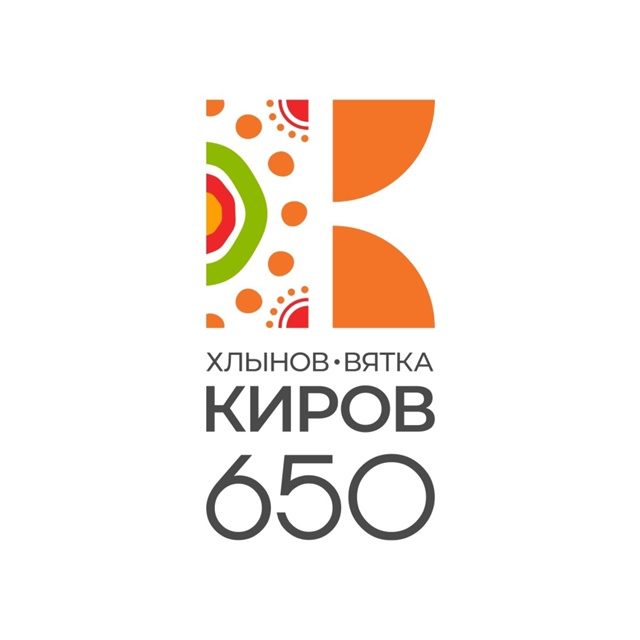 5 баллов
В одном доме живут: Воронов, Павлов, Лиханов и Синицын. Известно, что один из них – математик, другой – художник, третий – писатель, а четвертый – баянист. Ни Воронов, ни Лиханов не умеют играть на баяне. Воронов не знаком с Лихановым. Писатель и художник в воскресенье уезжают на дачу к Павлову. Писатель собирается написать очерк о Синицыне и Воронове. Кем был Лиханов?
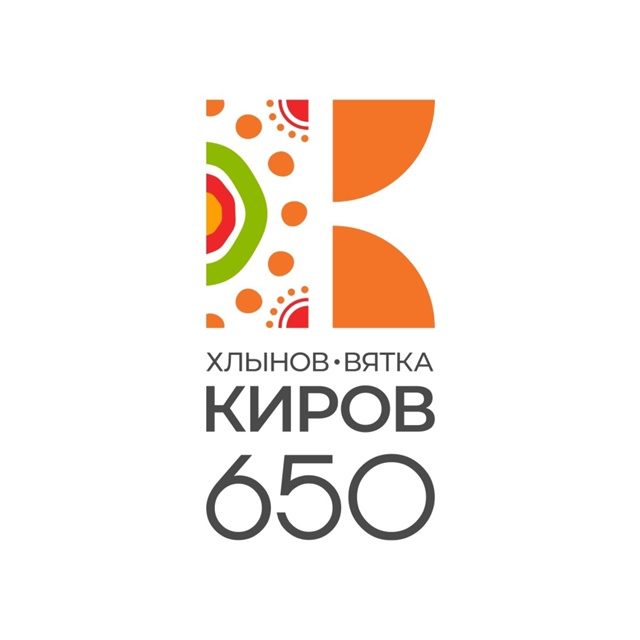 5 баллов
В Кирове родился один известный человек – Альберт Лиханов. Кем он был вы узнаете, если решите следующую задачу
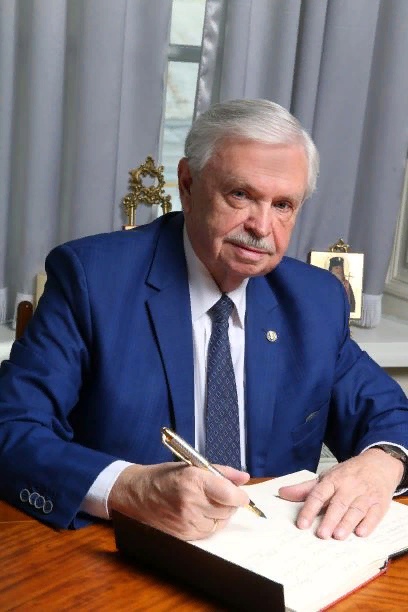 Писатель
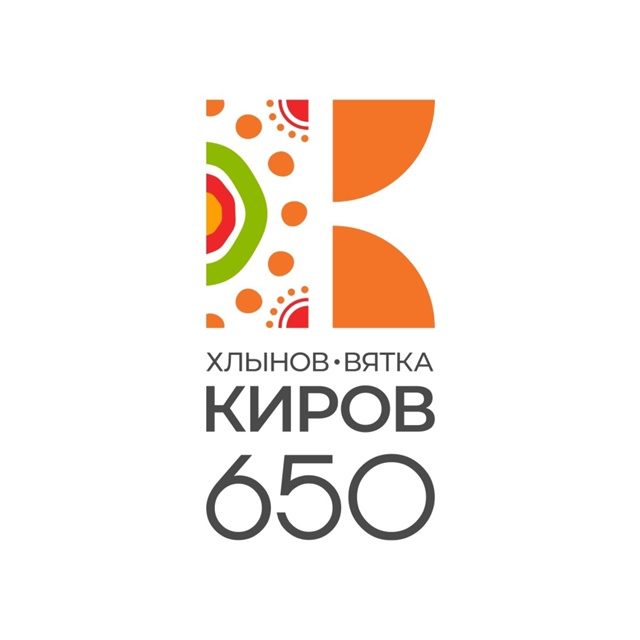 3 раунд 
  «КИРОВ В ЦИФРАХ»
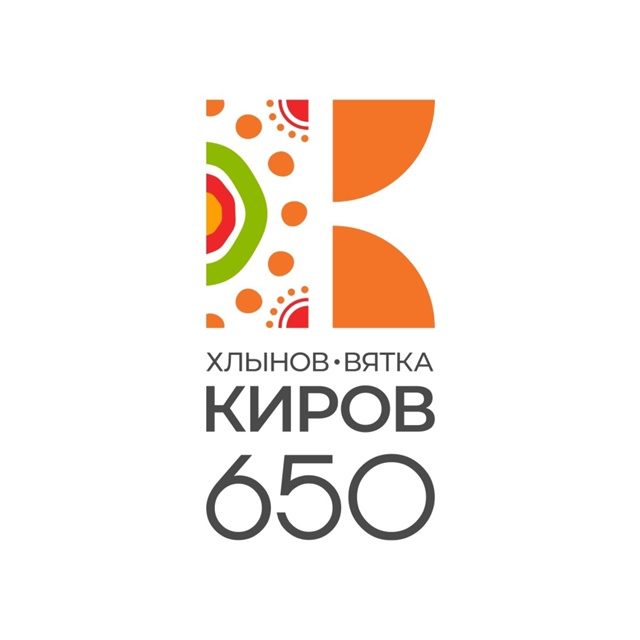 1 балл
Сколько тысяч человек проживает в Кирове по данным на 2024 год?
Какое число разложили
 на простые множители 52∙19
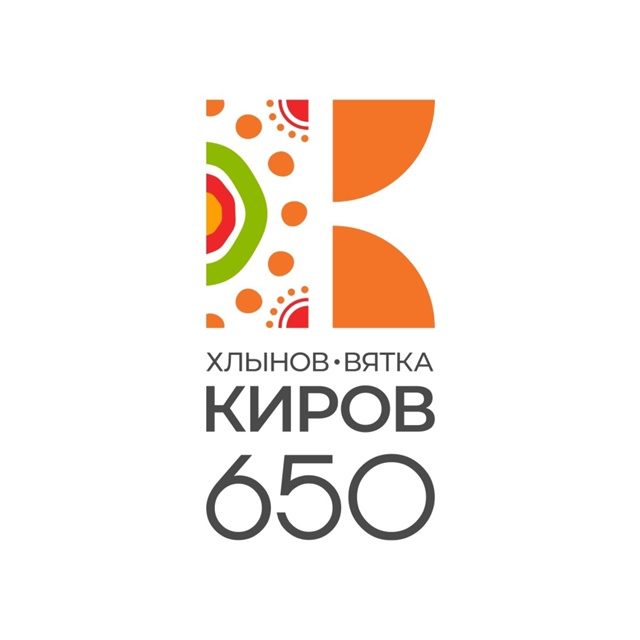 1 балл
Сколько тысяч человек проживает в Кирове по данным на 2024 год?
Население — более 475 тыс. чел.
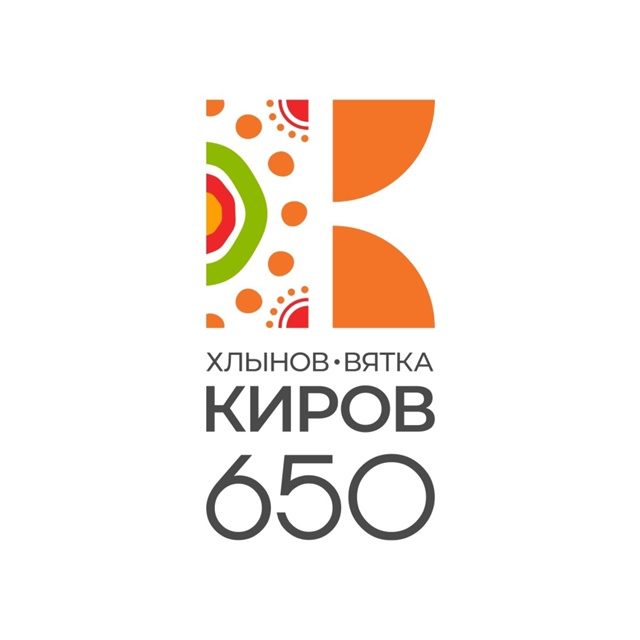 2 балла
Территория Кирова?
Решите пример:
(1,5∙6 + 369,5) ∙2
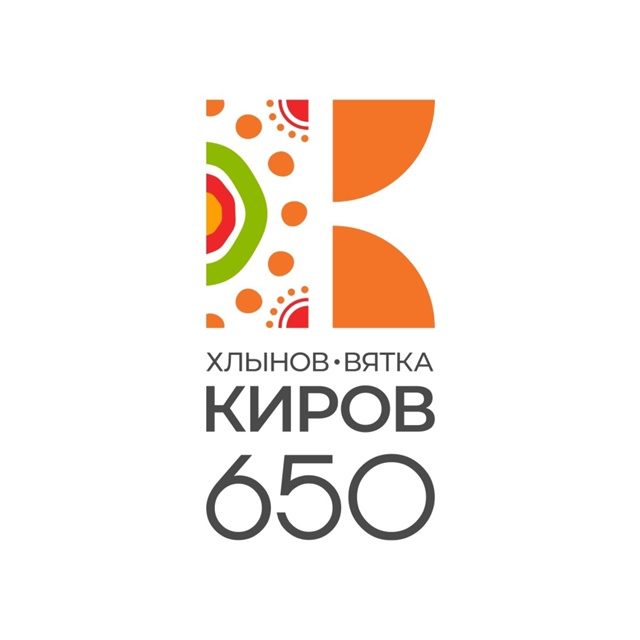 2 балла
Территория Кирова?
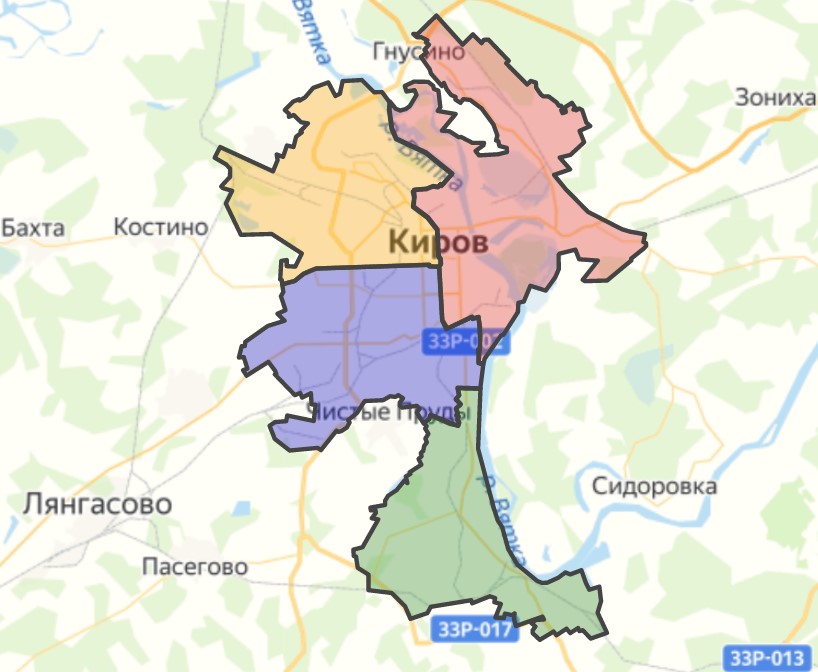 757 квадратных километров
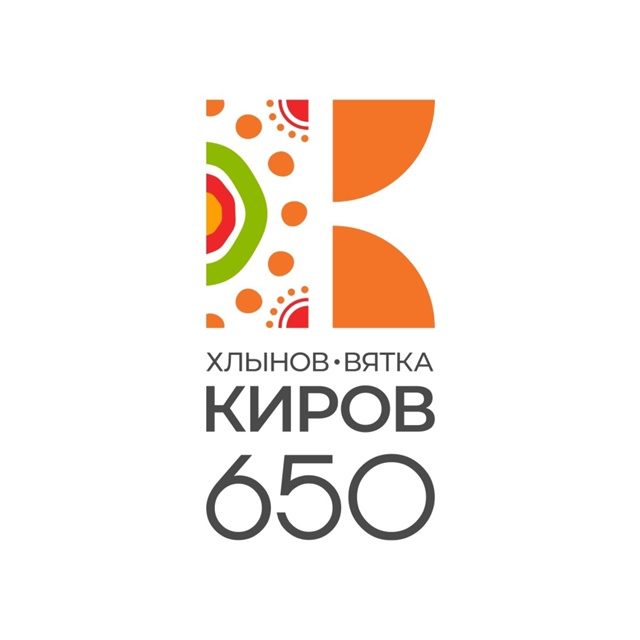 3 балла
Сколько театров в г. Киров?
сколько делителей у числа 25
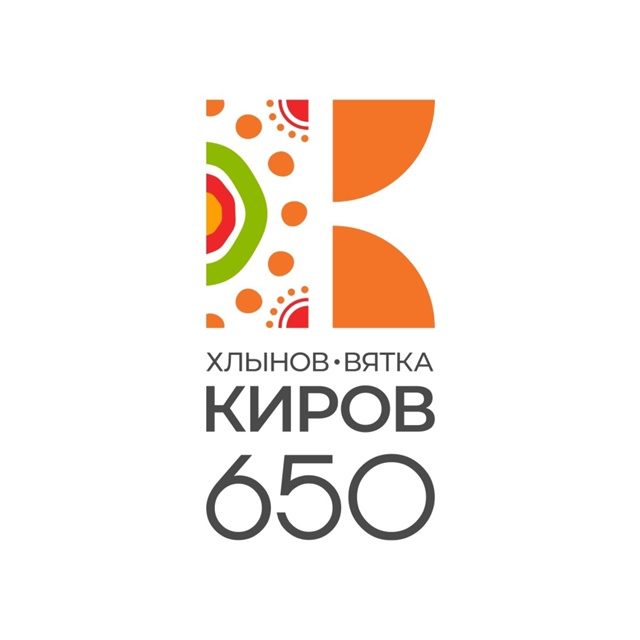 3 балла
Сколько театров в г. Киров?
В городе - 3 театра
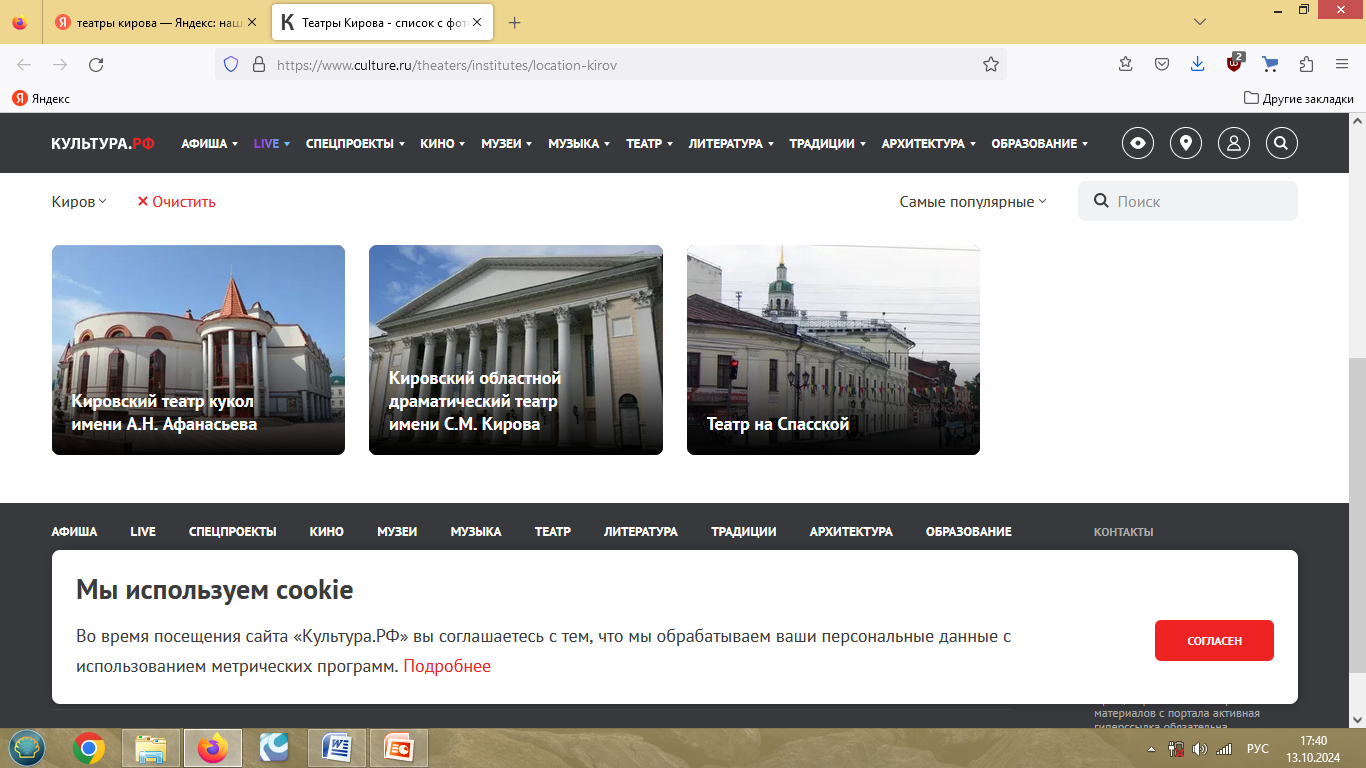 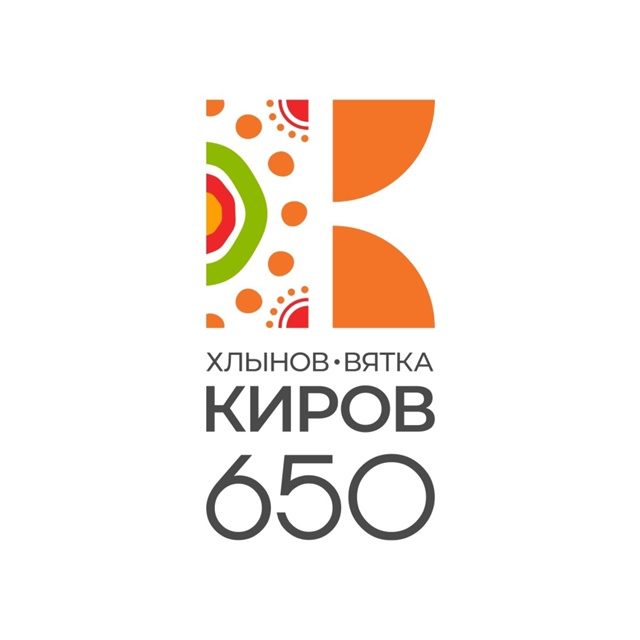 4 балла
Сколько объектов культурного наследия расположено в г. Киров вы узнаете, если решите задачу:
Из двух городов Кировской области навстречу друг другу выехали два автомобиля,  которые встретились через 2 часа. Скорость одного 84 км/ч, а другого 90 км/ч. Чему равно расстояние между городами?
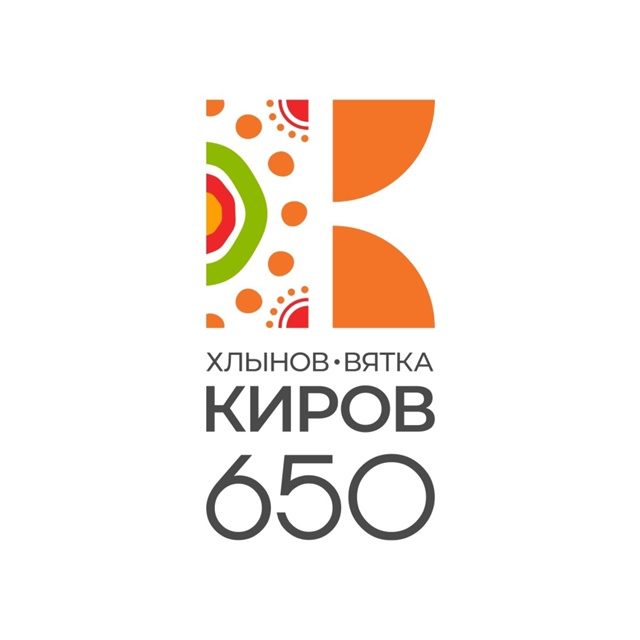 4 балла
Сколько объектов культурного наследия расположено в г. Киров вы узнаете, если решите задачу:
348 объектов
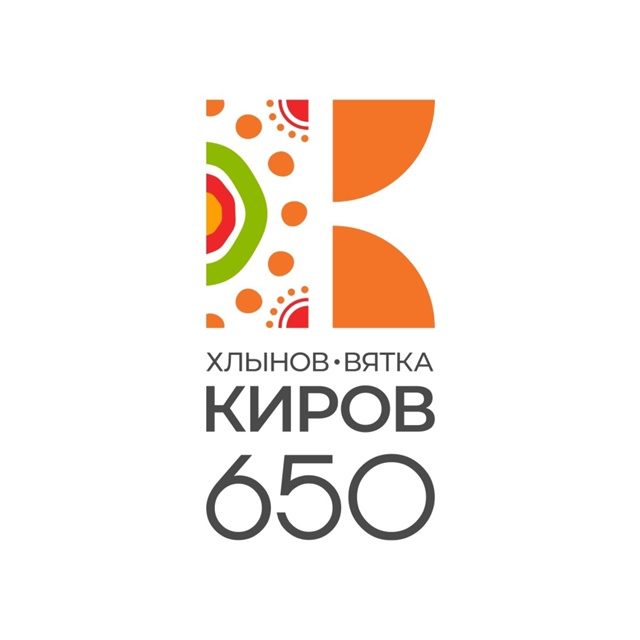 5 баллов
Найдите расстояние от Кирова до Москвы.Решите задачу:
У одного веселого фермера были петухи и лошади. Всего 400 голов, а ног он насчитал 1248. Помогите фермеру подсчитать, сколько ног лошадей ему нужно подковать?
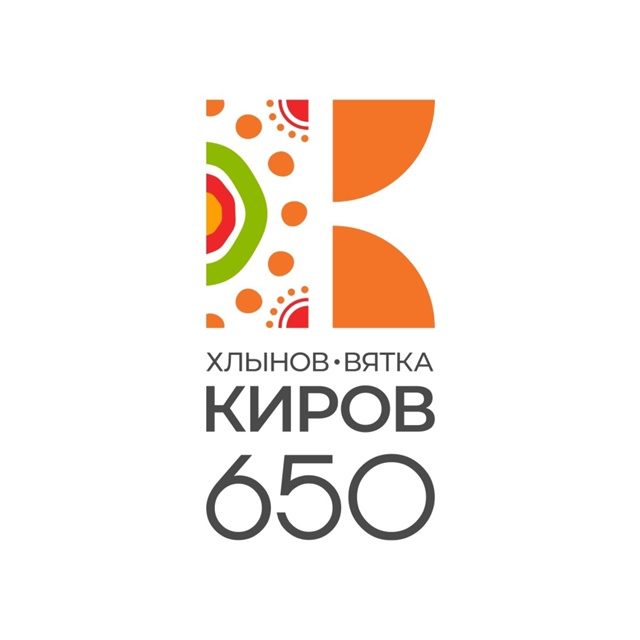 5 баллов
Найдите расстояние от Кирова до Москвы.
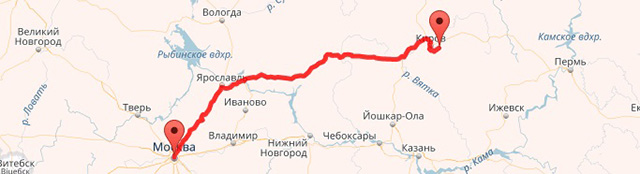 896 км
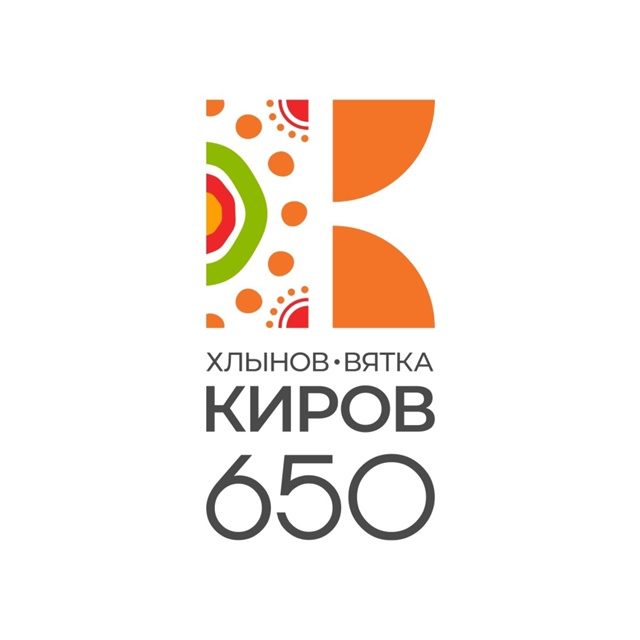 4 раунд 
  «ВЯТСКИЕ ПРОМЫСЛЫ»
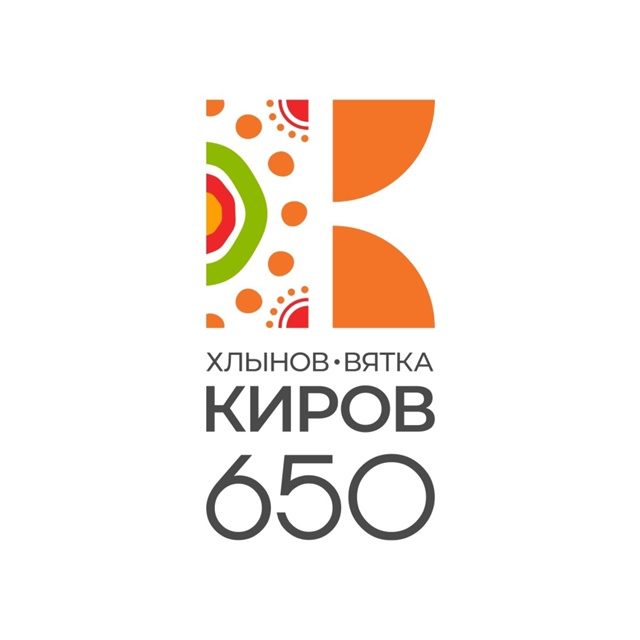 1 балл
Сколько лет назад возник в слободе Дымково народный промысел – Дымковская игрушка?
Назовите натуральное число из промежутка от 350 до 450, которое делится на 100.
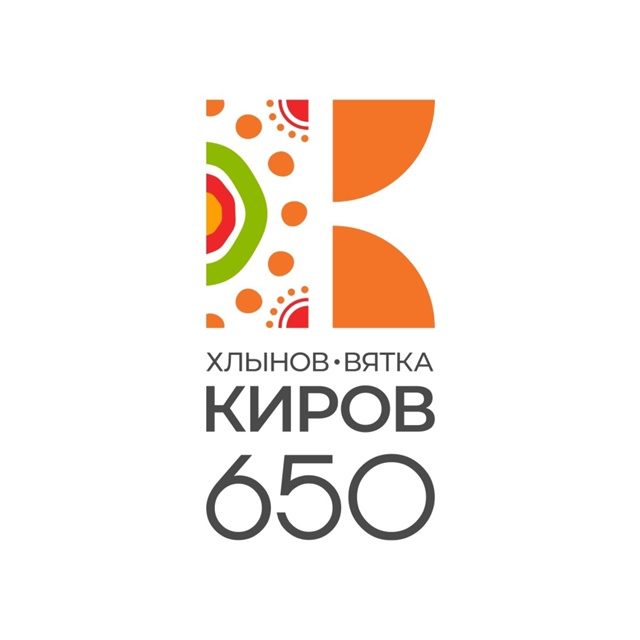 1 балл
Сколько лет назад возник в слободе Дымково народный промысел – Дымковская игрушка?
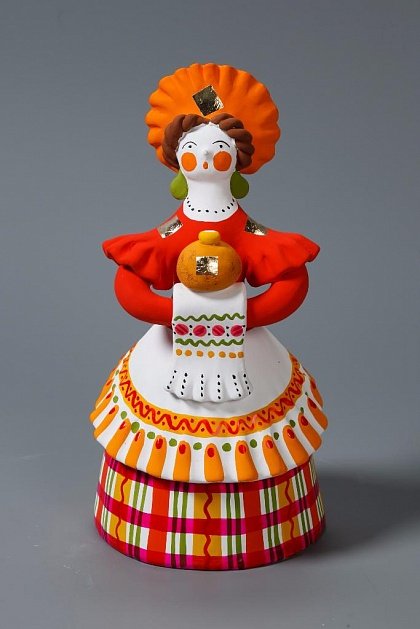 400 лет назад
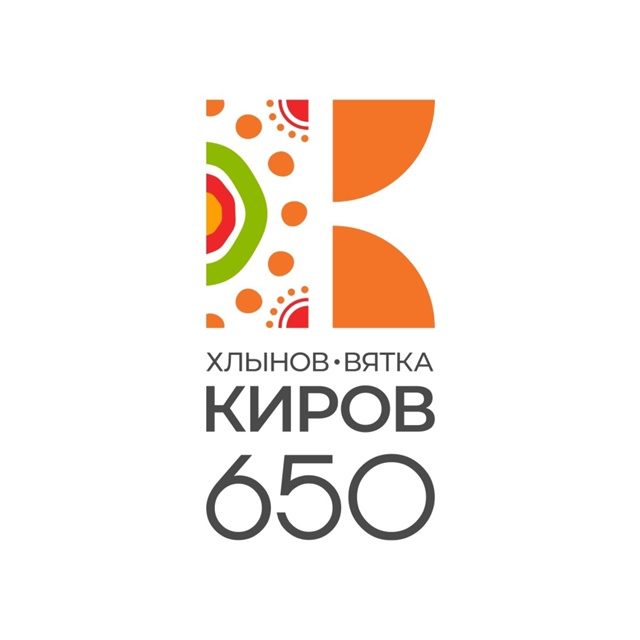 2 балла
В Кировской области находится уникальное для России предприятие - ООО "Каповая шкатулка".
В каком году основано, если предприятию 13 лет?
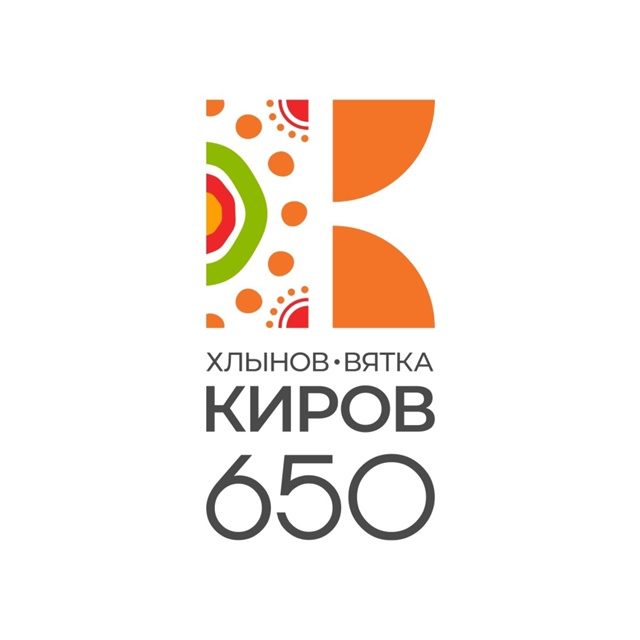 2 балла
В Кировской области находится уникальное для России предприятие - ООО "Каповая шкатулка".
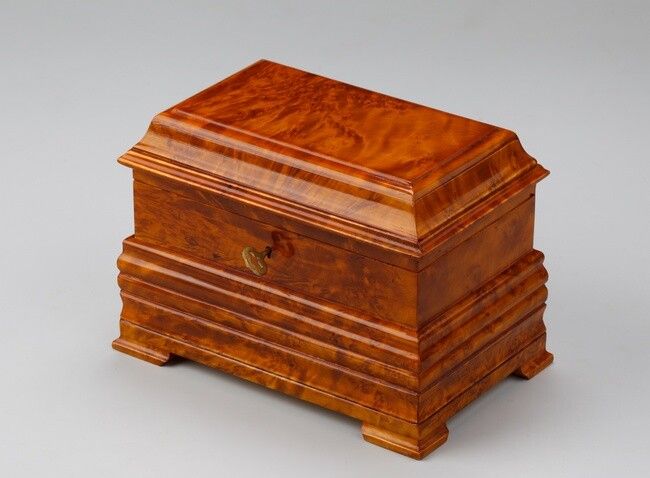 2011
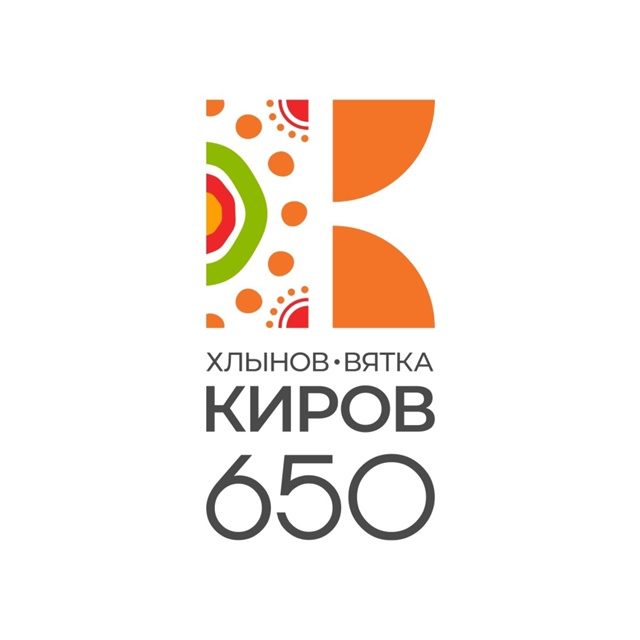 3 балла
Вятская свистунья»  — самобытный вятский народный праздник, который породил одно из прозвищ жителей вятского края
Как прозвали жителей?
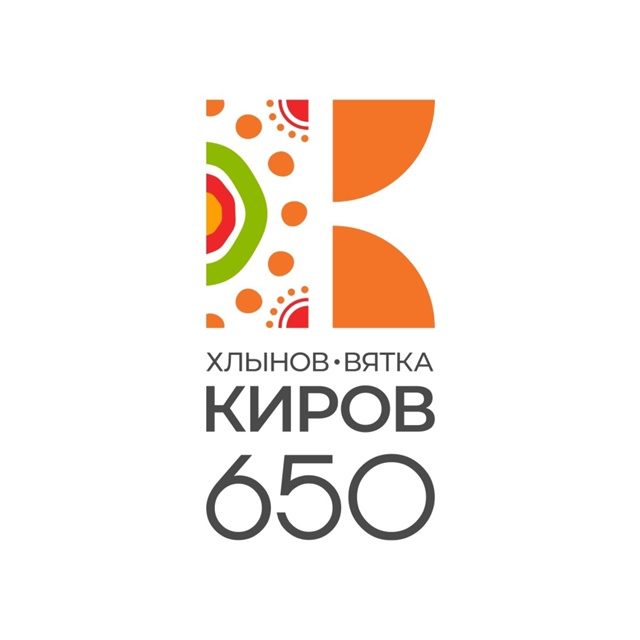 3 балла
Как прозвали жителей?
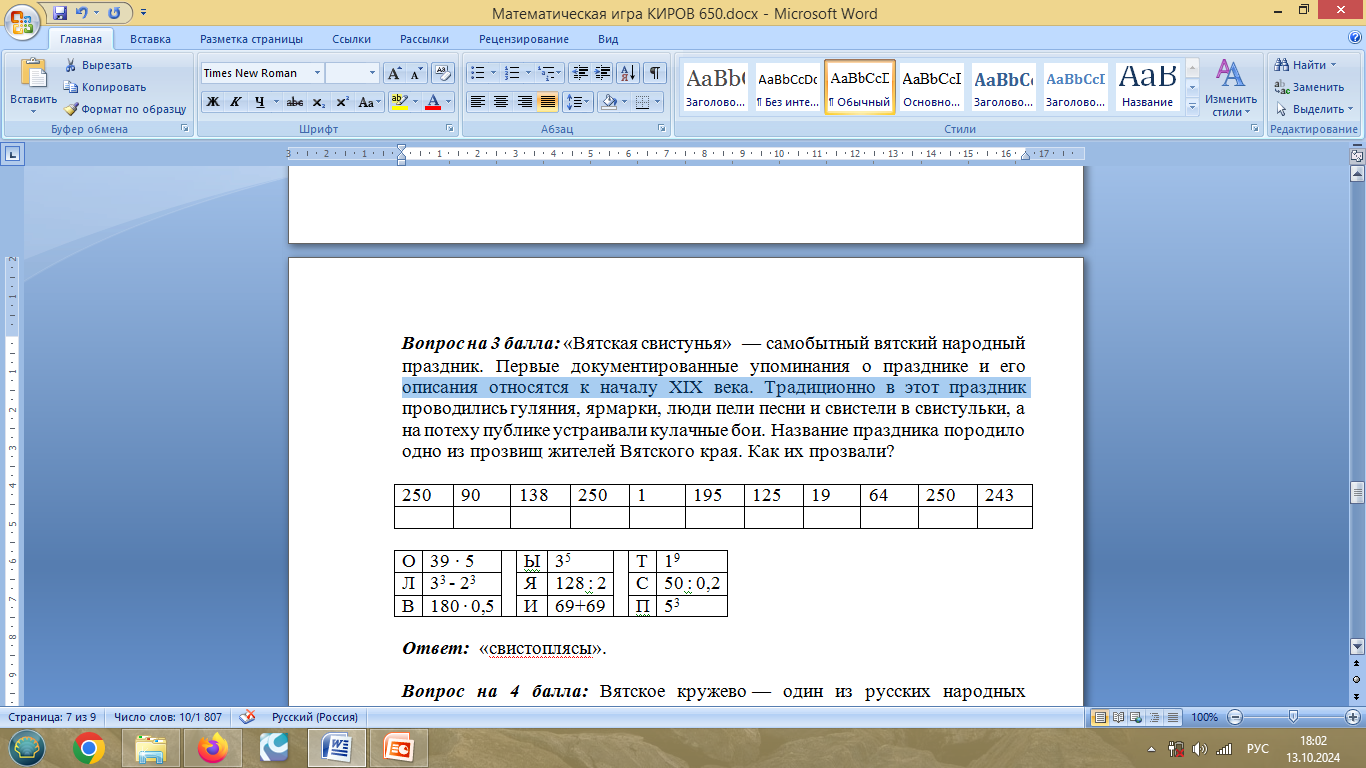 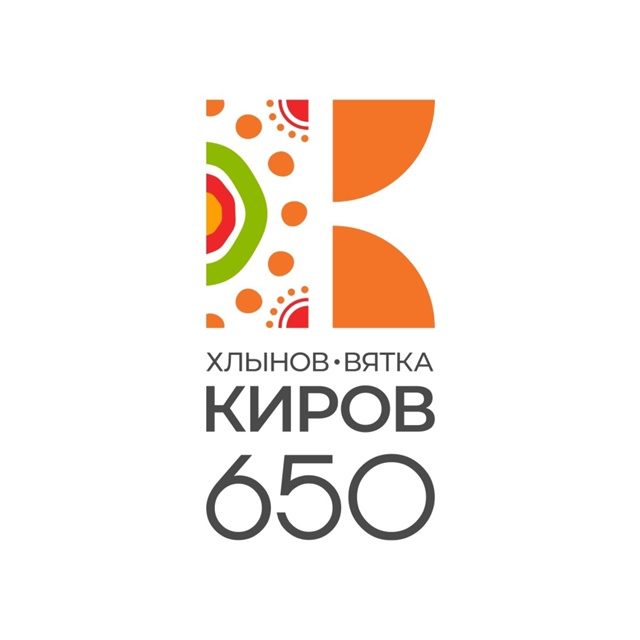 3 балла
Как прозвали жителей?
Свистоплясы
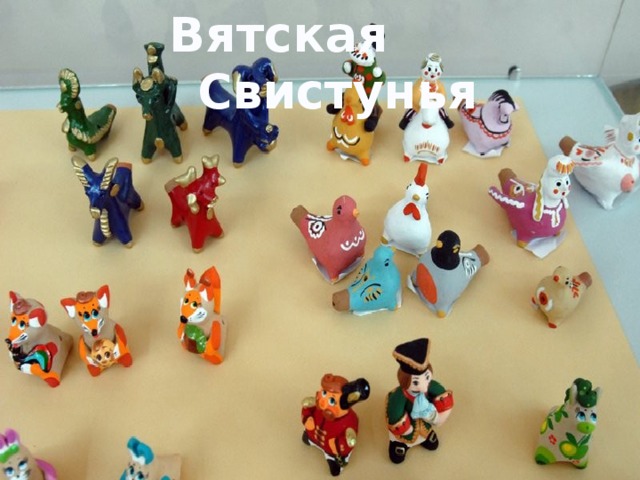 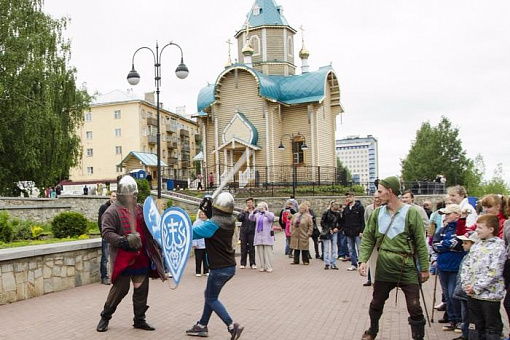 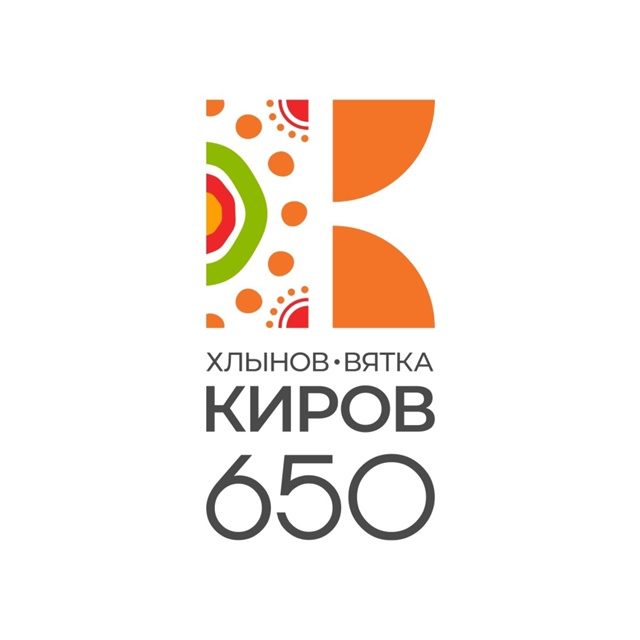 4 балла
Вятское кружево — один из русских народных промыслов,  являющийся  визитной карточкой Кирова и области.
Сколько часов уходит у кружевниц в среднем, чтобы сплести жилет по рисунку?
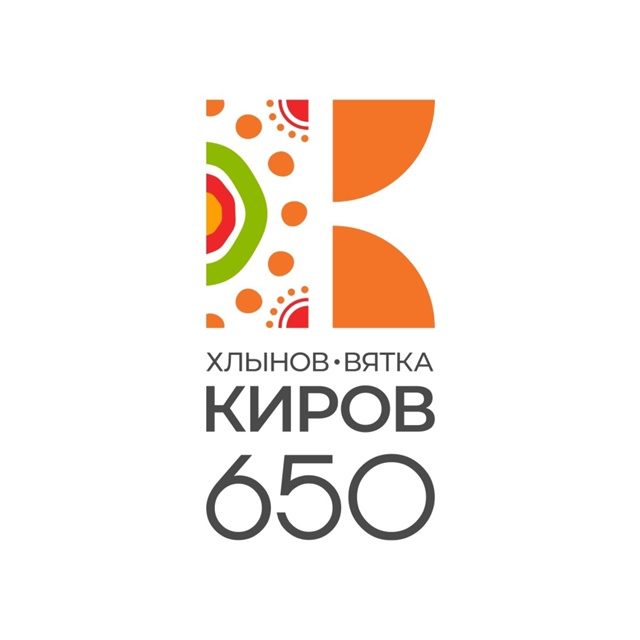 4 балла
Сколько часов уходит у кружевниц в среднем, чтобы сплести жилет по рисунку?
Чтобы сплести одинаковые жилетки одна кружевница потратила на 200 часов больше, чем другая. Сколько часов понадобилось каждой кружевнице, если вместе они затратили 440 часов?
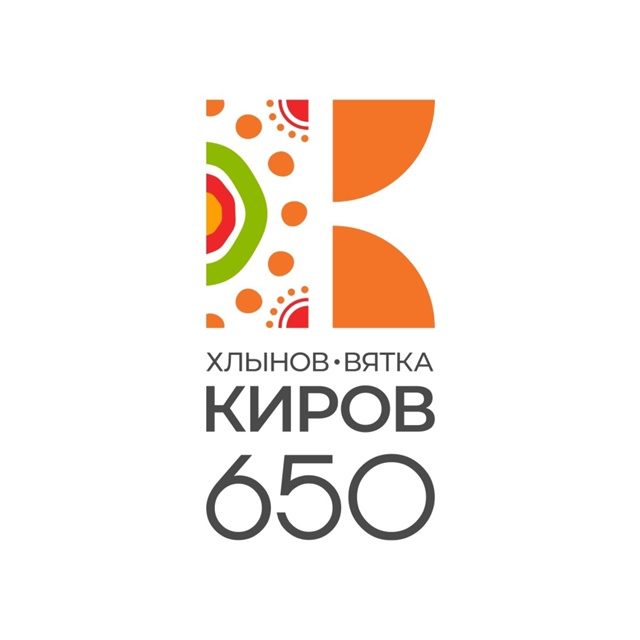 4 балла
Сколько часов уходит у кружевниц в среднем, чтобы сплести жилет по рисунку?
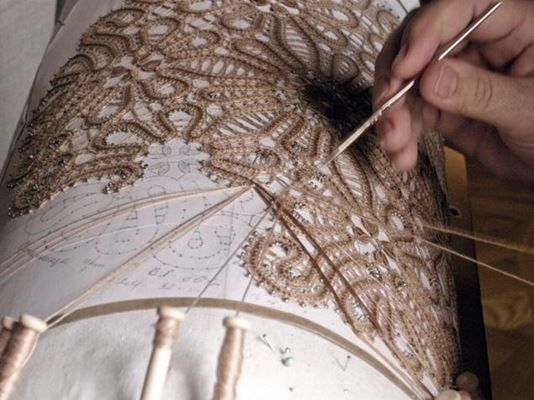 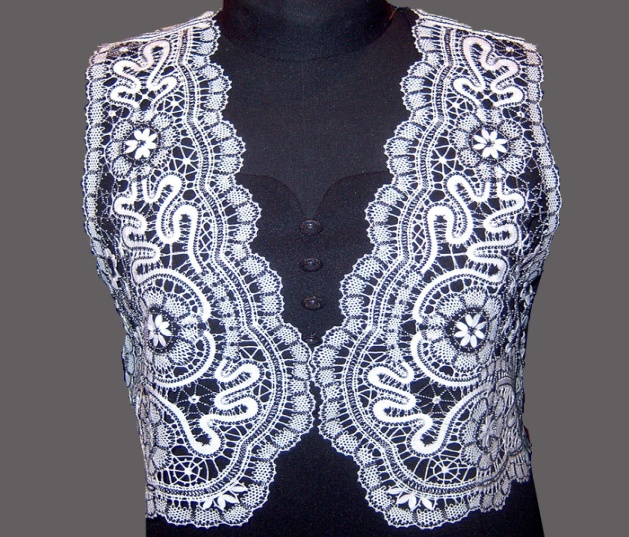 от 120 до 320 рабочих часов, т.е. от 3 недель до 2,5 месяцев
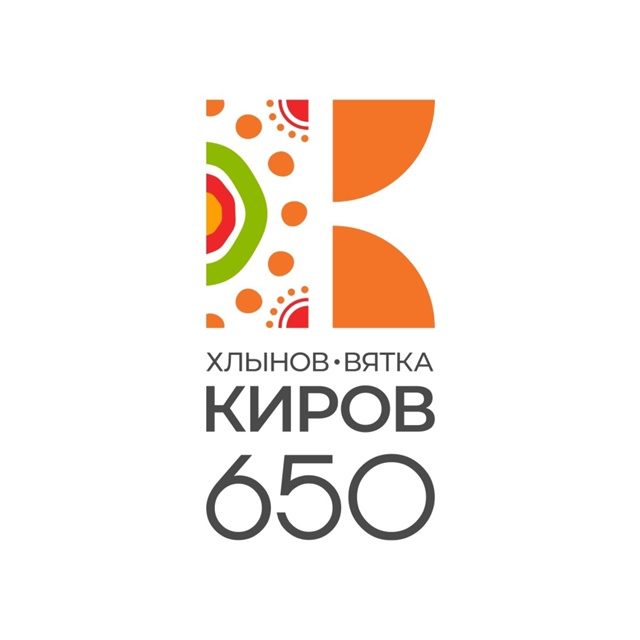 5 баллов
Лозоплетение – известный промысел вятки
Сколько метров лозы нужно для ведра объёмом 12 литров?
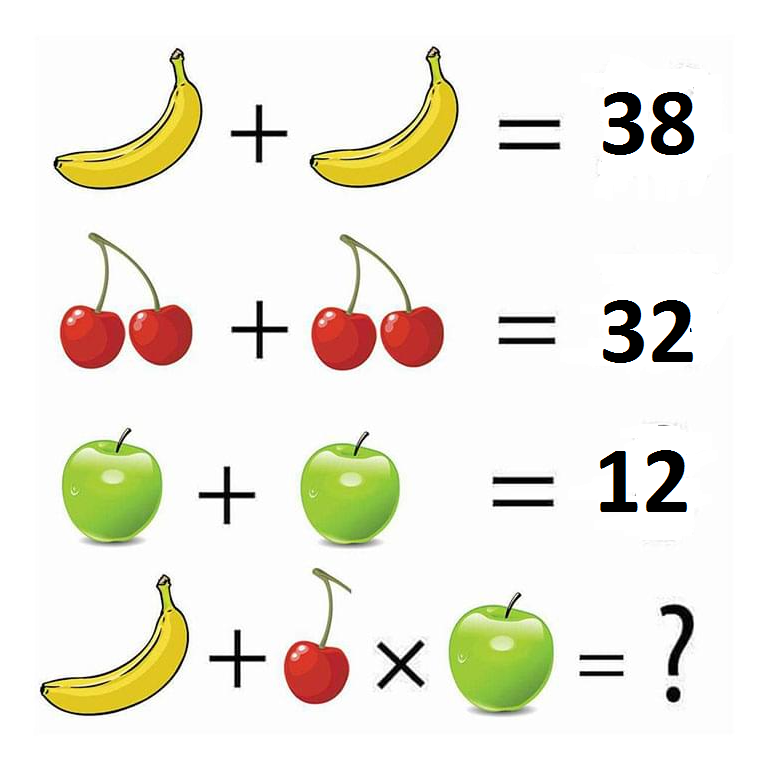 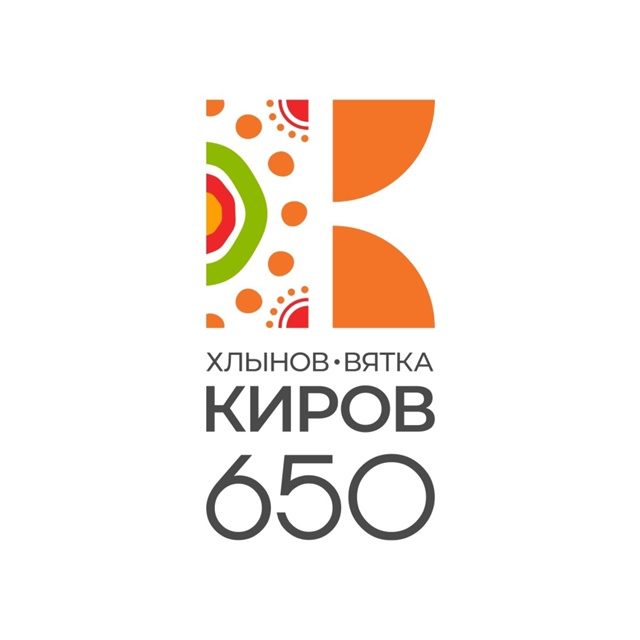 5 баллов
Лозоплетение – известный промысел вятки
Сколько метров лозы нужно для ведра объёмом 12 литров?
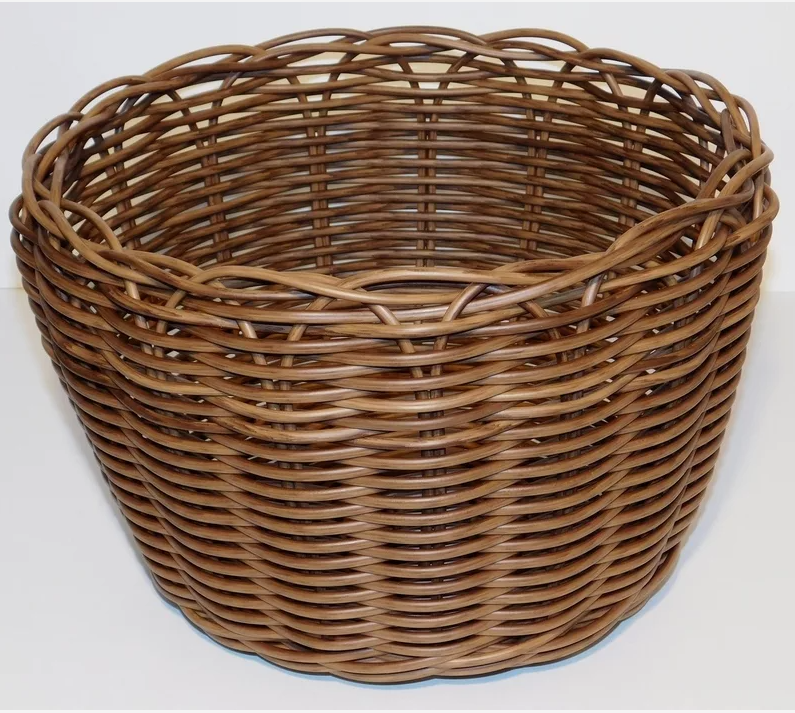 67 метров лозы
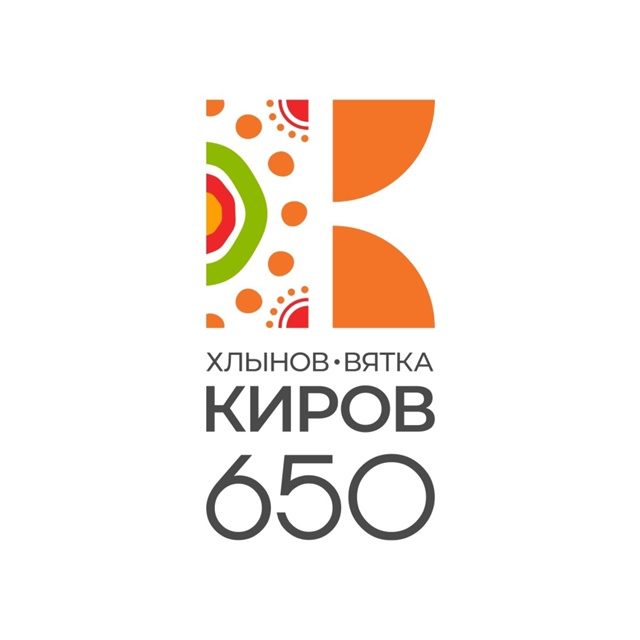 5 раунд 
  «КИРОВ СЕГОДНЯ»
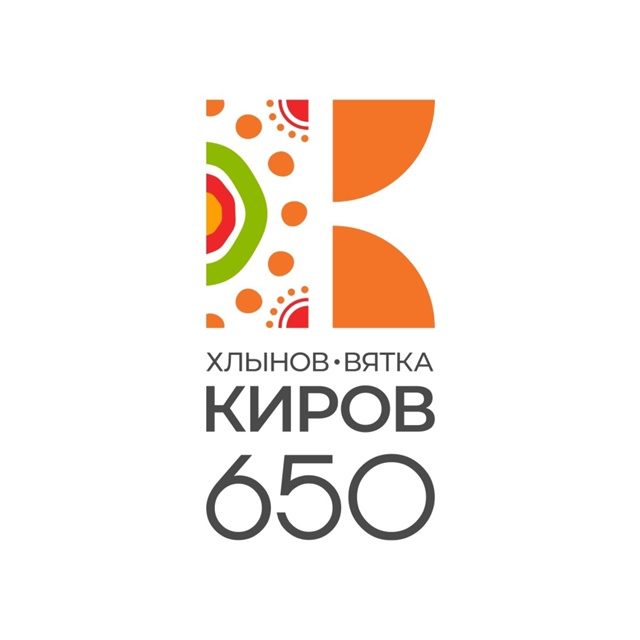 1 балл
В каком году Киров официально стал «столицей рассветов»
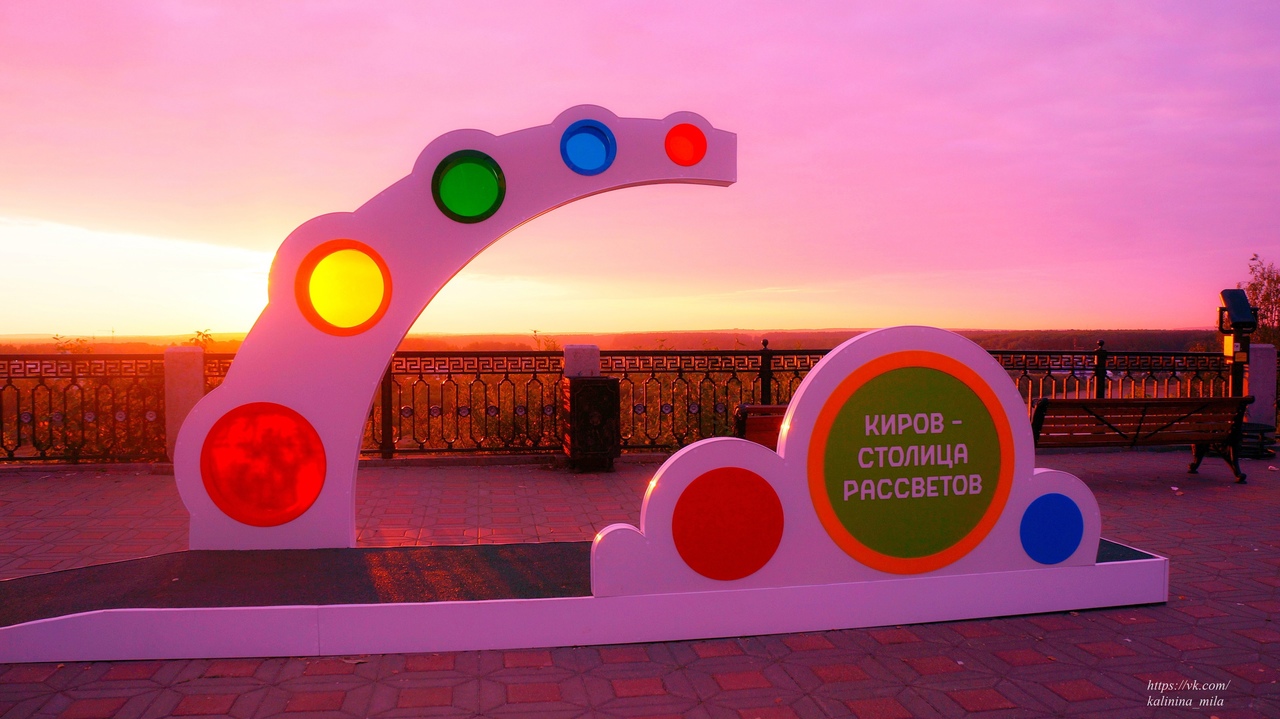 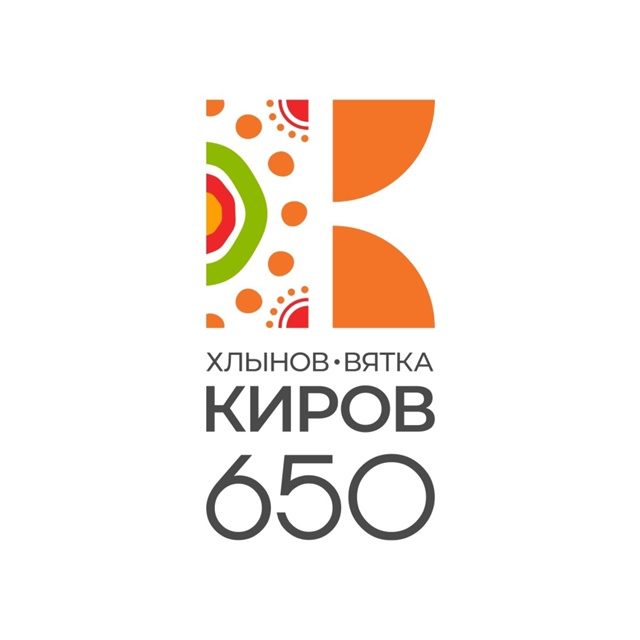 1 балл
В каком году Киров официально стал «столицей рассветов»
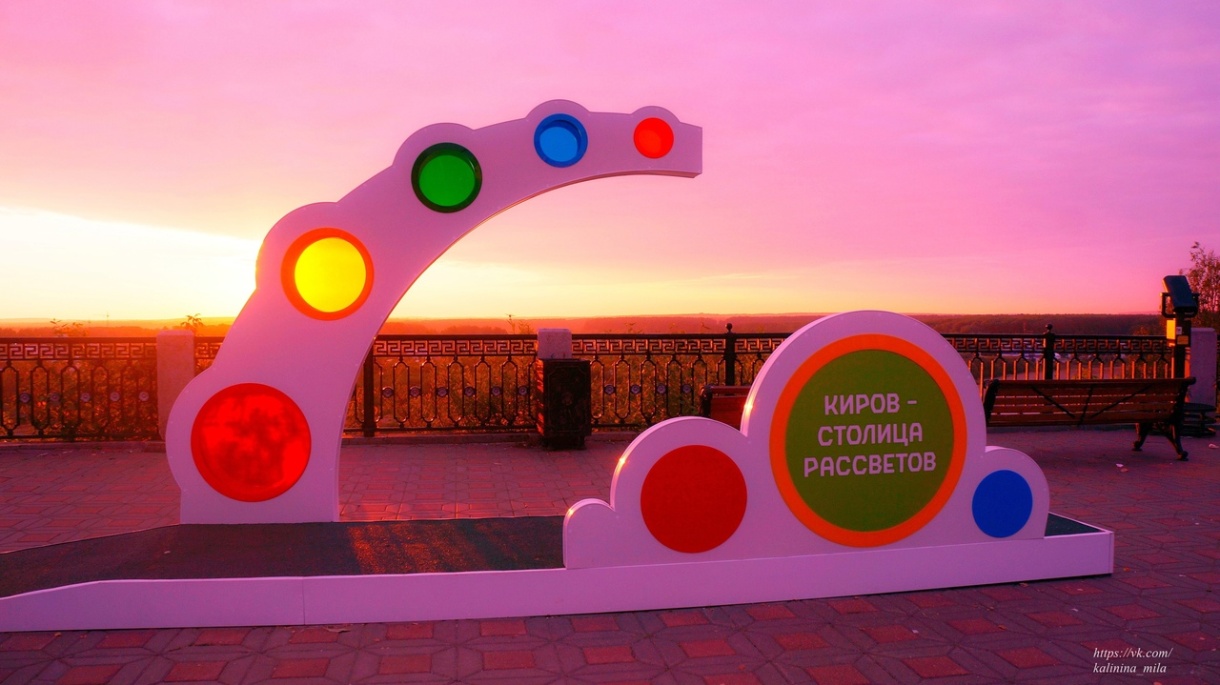 2024 год
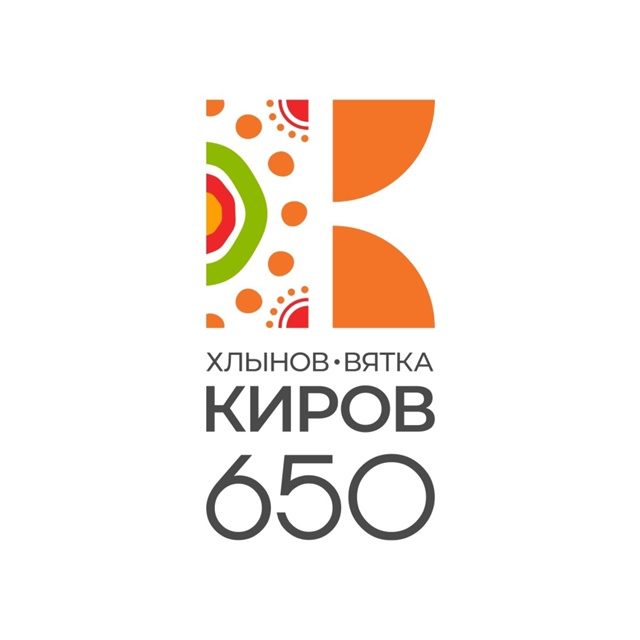 2 балла
В этом году город наделен еще одним статусом — новогодняя столица России 2024-2025. Статус Новогодней столицы России поочередно носили Казань, Вологда, Владимир, Сортавала, Тамбов, Ханты-Мансийск, Тула, Рязань, Калуга, Нижний Новгород, Новосибирск и Суздаль
С какого года стали назначать новогодние столицы?
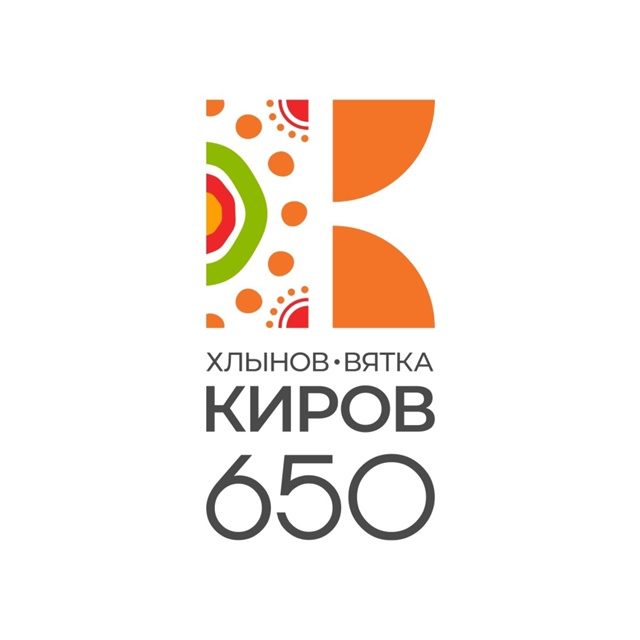 2 балла
В этом году город наделен еще одним статусом — новогодняя столица России 2024-2025. Статус Новогодней столицы России поочередно носили Казань, Вологда, Владимир, Сортавала, Тамбов, Ханты-Мансийск, Тула, Рязань, Калуга, Нижний Новгород, Новосибирск и Суздаль.
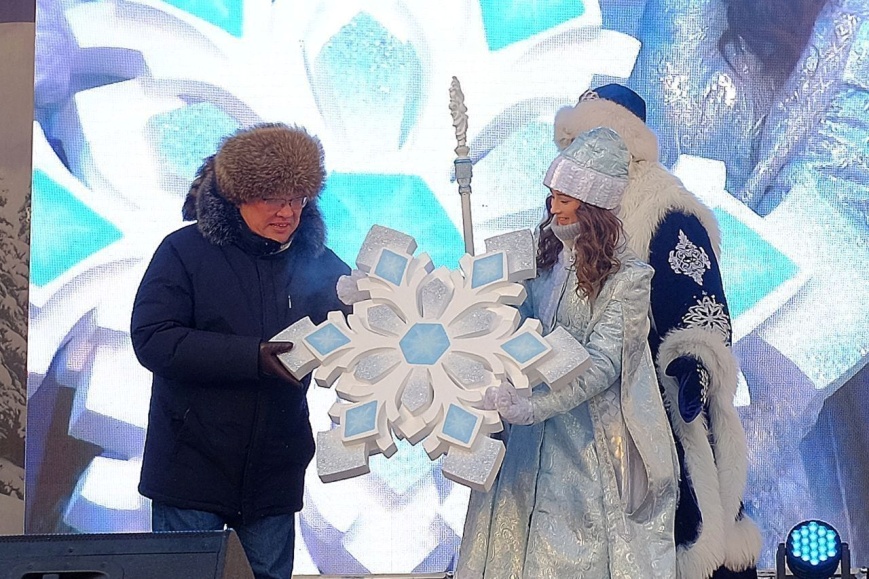 с 2012 года
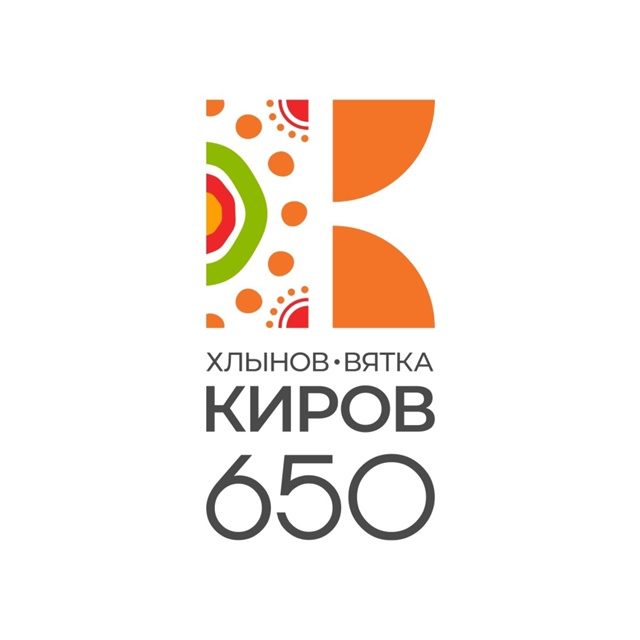 3 балла
Великорецкий крестный ход
В 2019 году участвовало 27000 человек. А сколько тысяч человек участвовало в этом году, если по сравнению с 2019 годом их было в       раз больше?
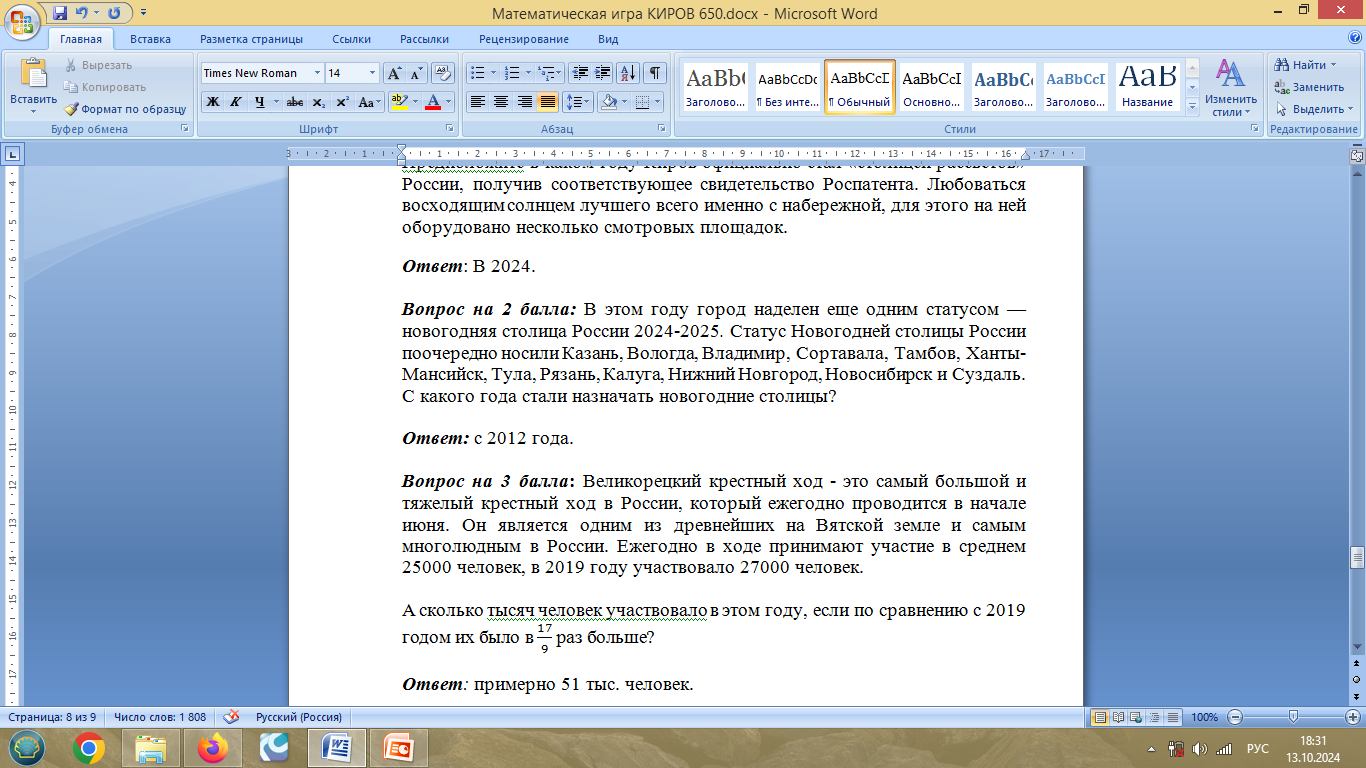 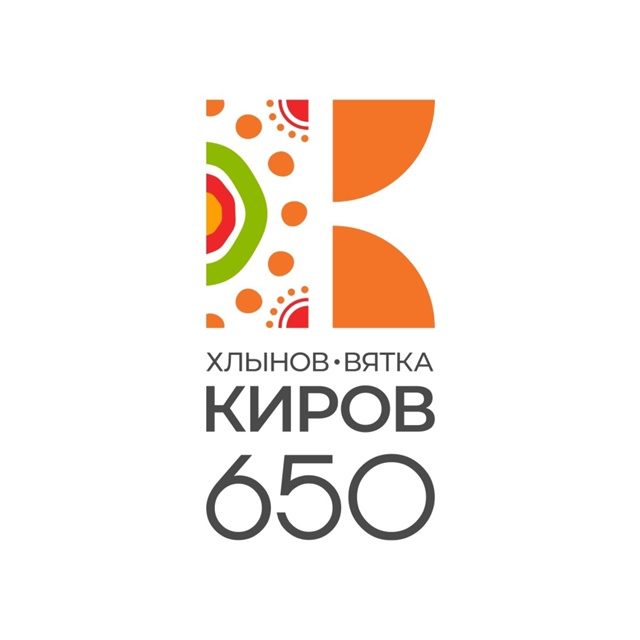 3 балла
Великорецкий крестный ход
примерно 51 тыс. человек
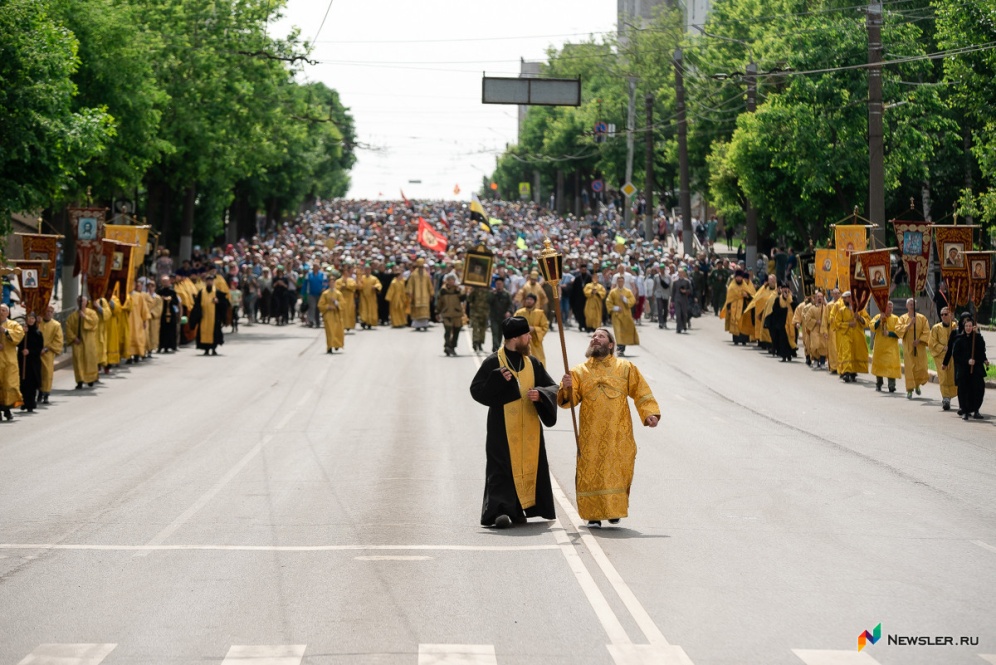 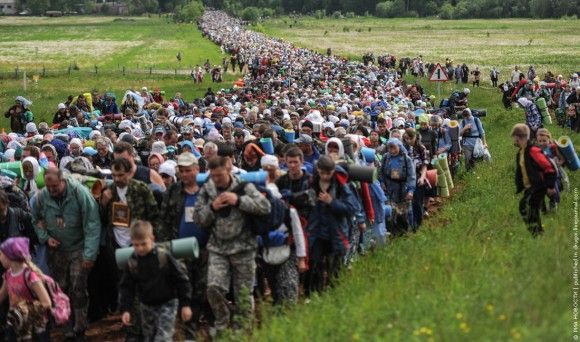 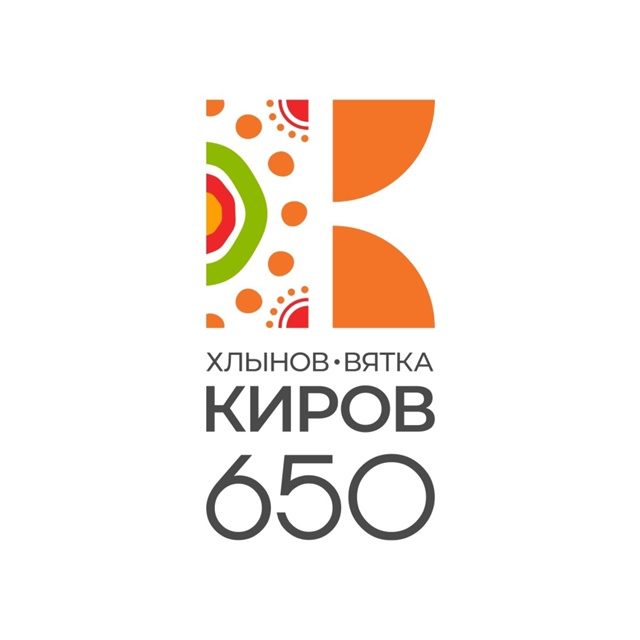 4 балла
Самая длинная улица в Кирове — улица Павла Корчагина Сколько километров её протяженность?
Упорная улитка за день залезает вверх по дереву на 3 м, а за ночь спускается на 2 м. Высота дерева 11 м. За сколько дней улитка поднимется на вершину дерева?
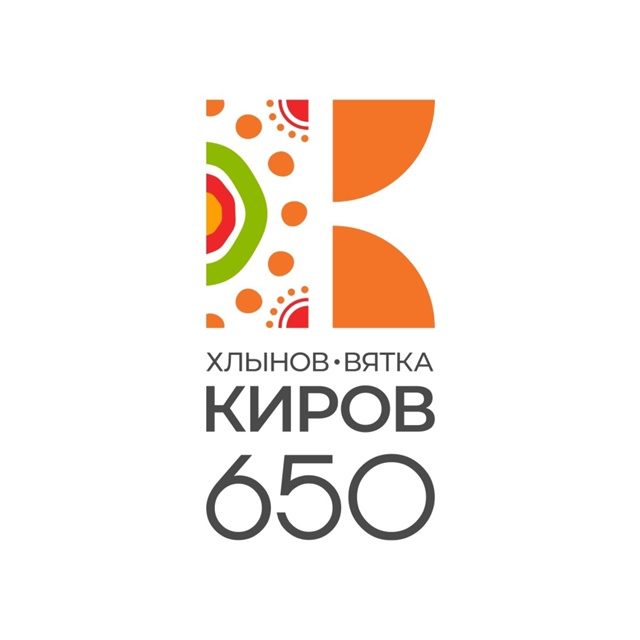 4 балла
Самая длинная улица в Кирове — улица Павла Корчагина Сколько километров её протяженность?
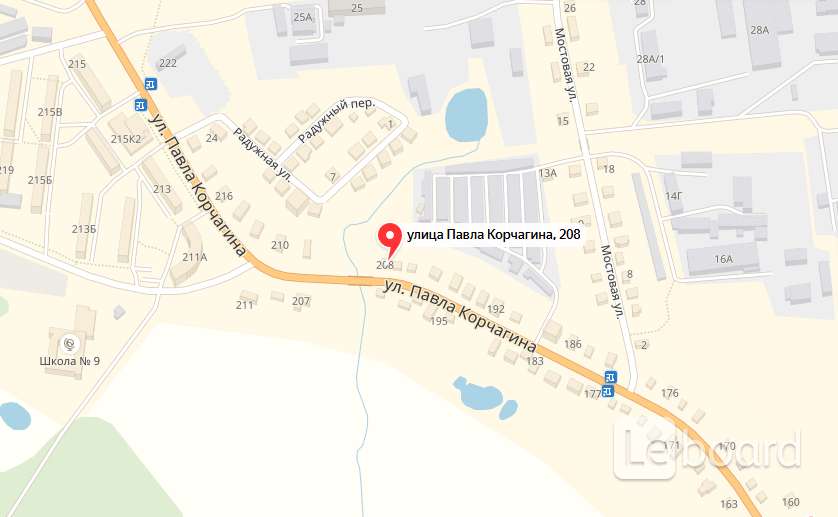 9 км
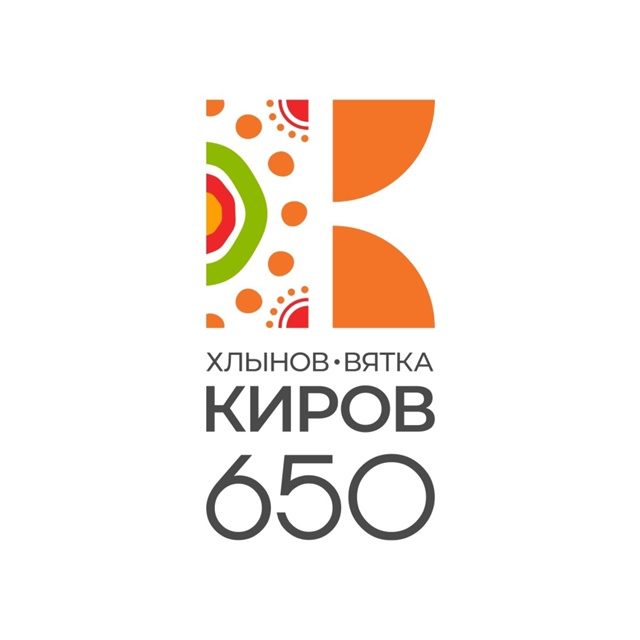 5 баллов
Самое многоэтажное здание в Кирове - жилой комплекс на Октябрьском проспекте, 117.
Сколько этажей в этом здании?
Площадь квадрата 841. Чему равна длина одной его стороны?
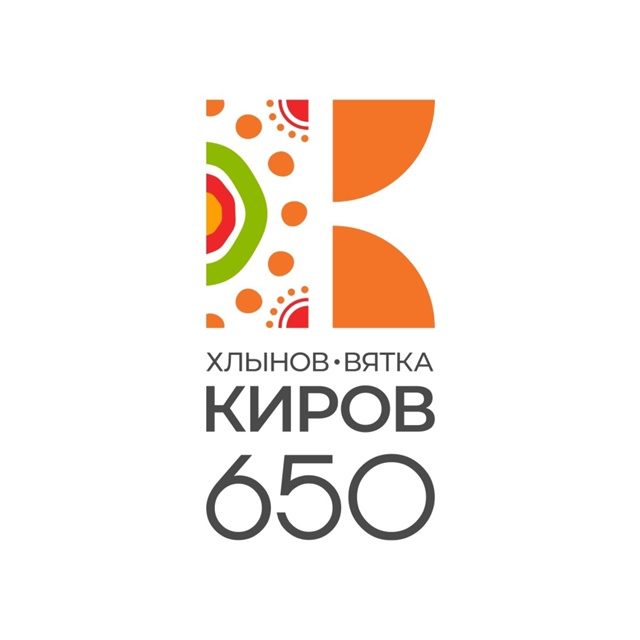 5 баллов
Самое многоэтажное здание в Кирове - жилой комплекс на Октябрьском проспекте, 117.
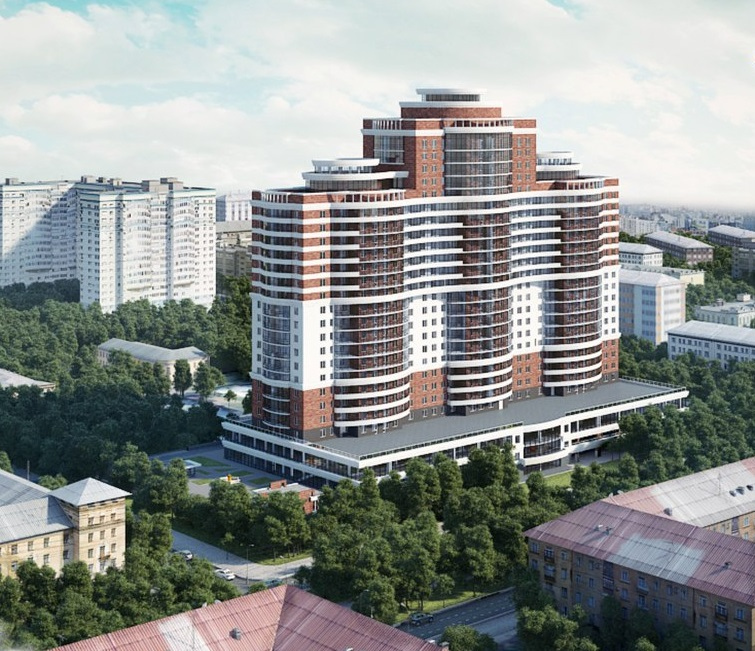 29 этажей: 27 наземных и 2 подземных.
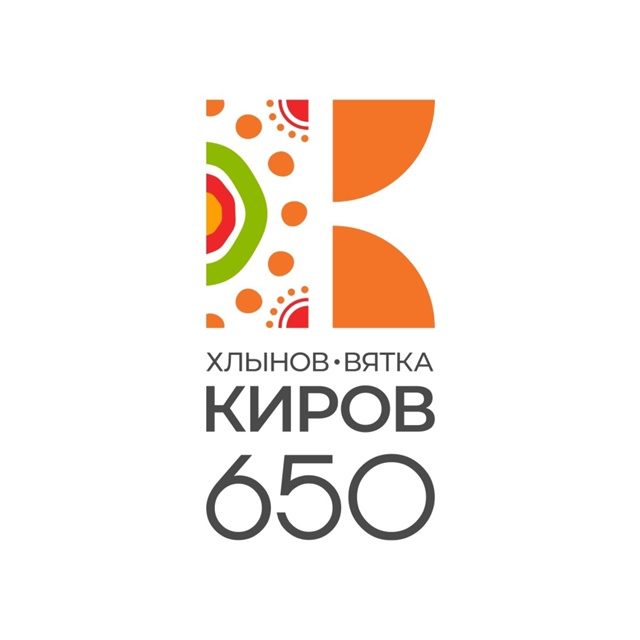 ПОДВЕДЕНИЕ 
ИТОГОВ